Análises de incertezas e de sensibilidade aplicadas ao Modelo Hidrológico chuva-vazão SCS – atributo Curve Number
Nome: Barbara Hass 
Disciplina Análise Espacial
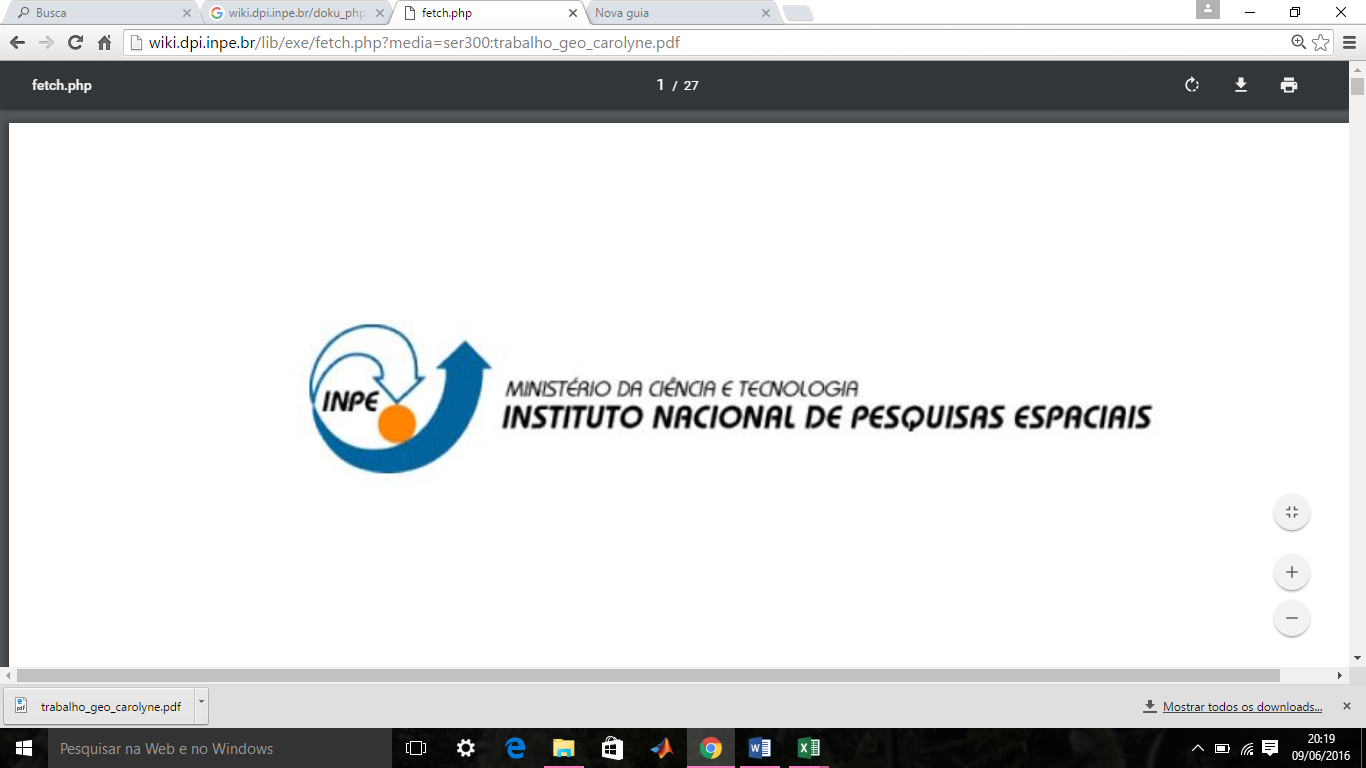 Sumário
Introdução
Objetivos
Modelo Hidrológico SCS
Materiais e Métodos
Radar meteorológico
Resultados e discussões
Conclusões
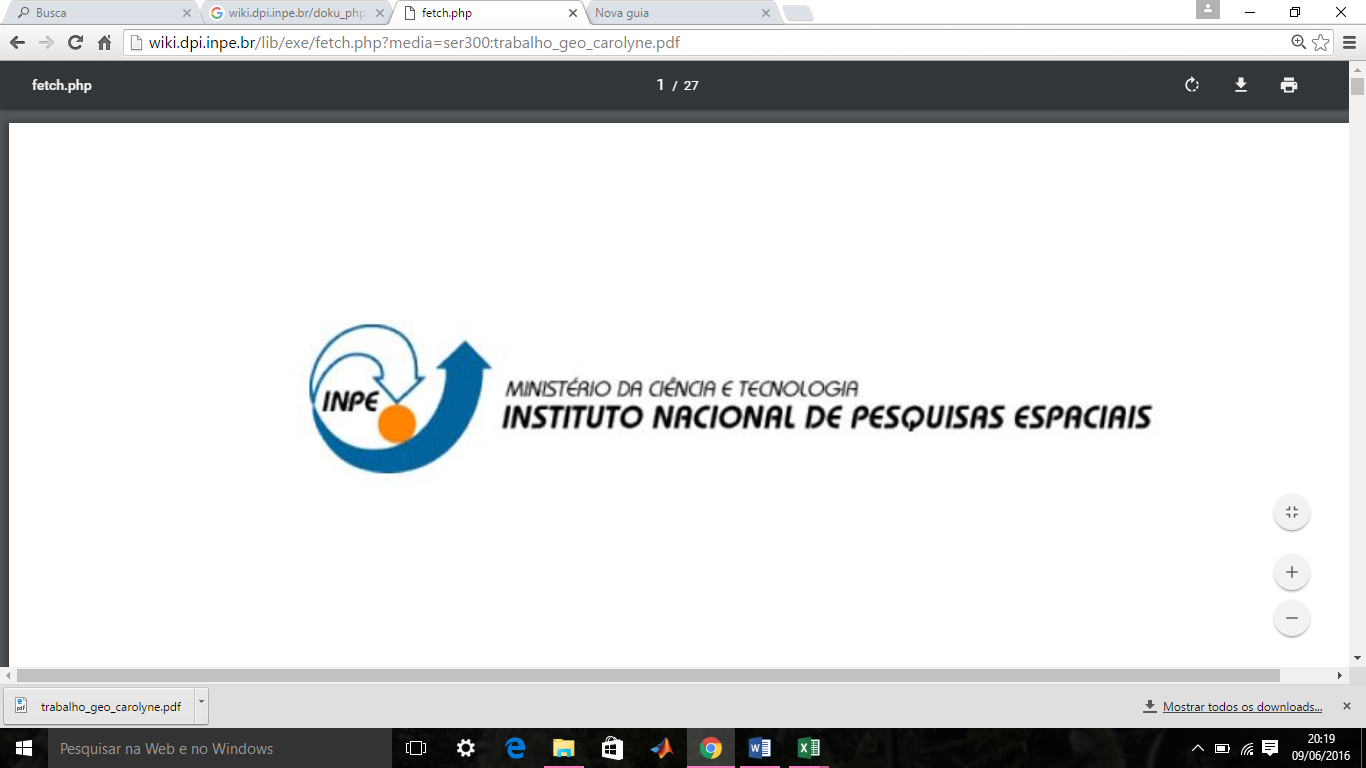 Introdução
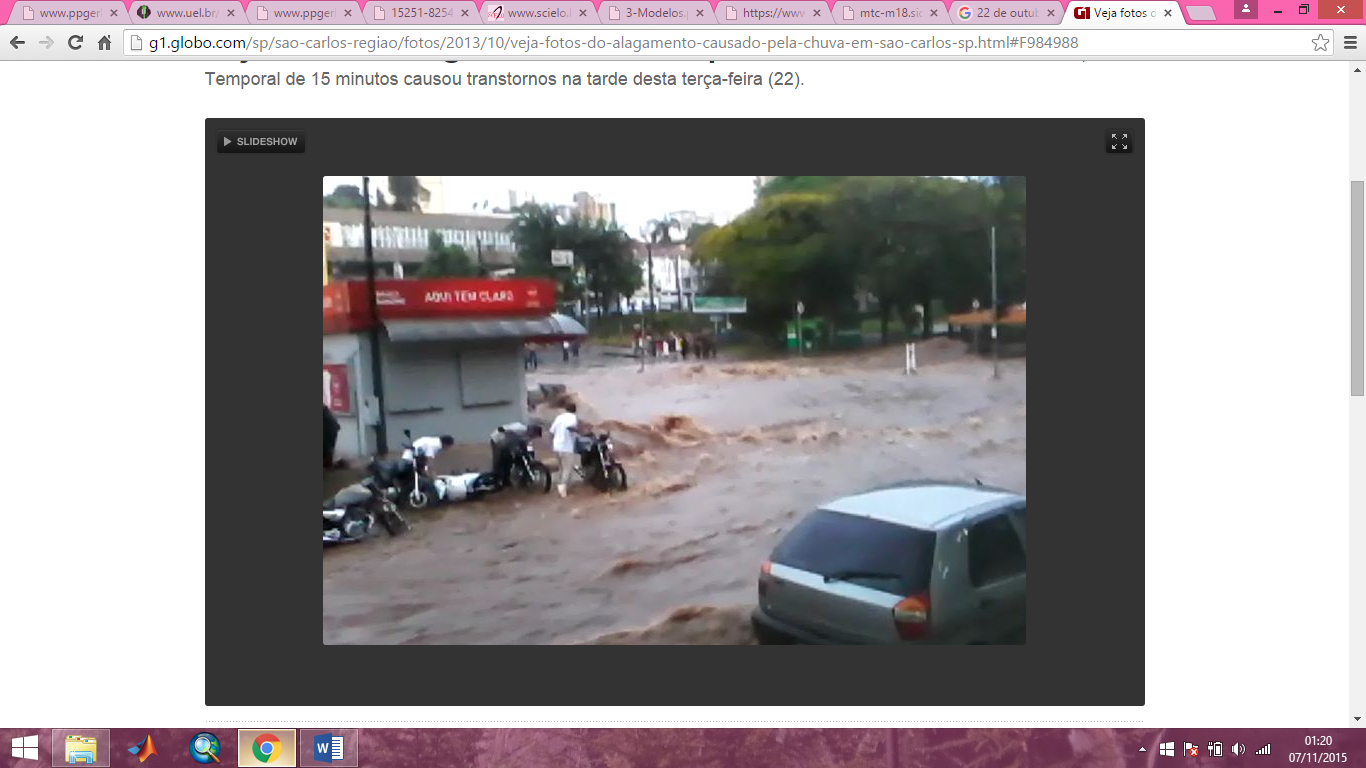 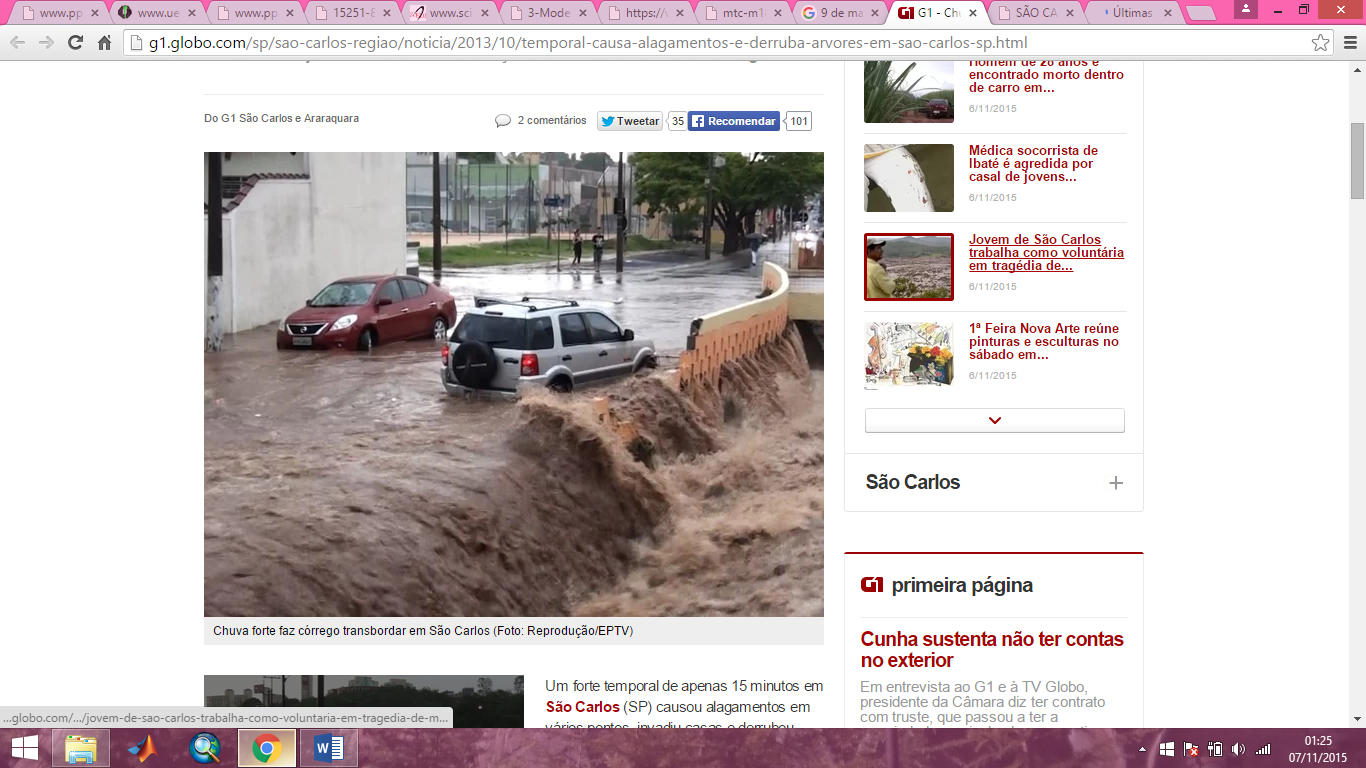 22 de outubro de 2013, São Carlos/SP
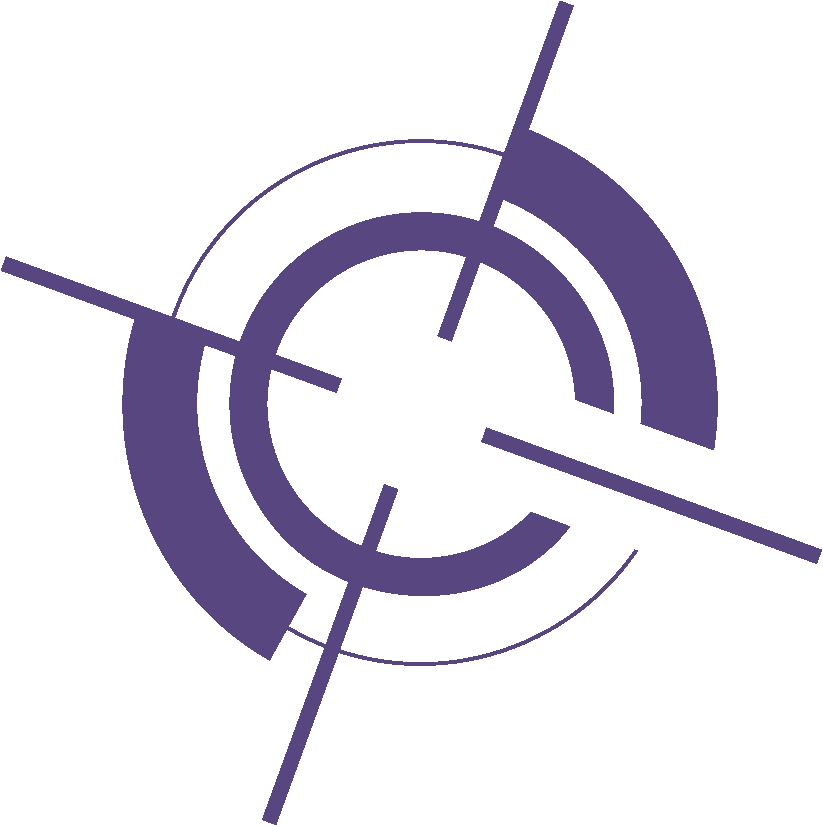 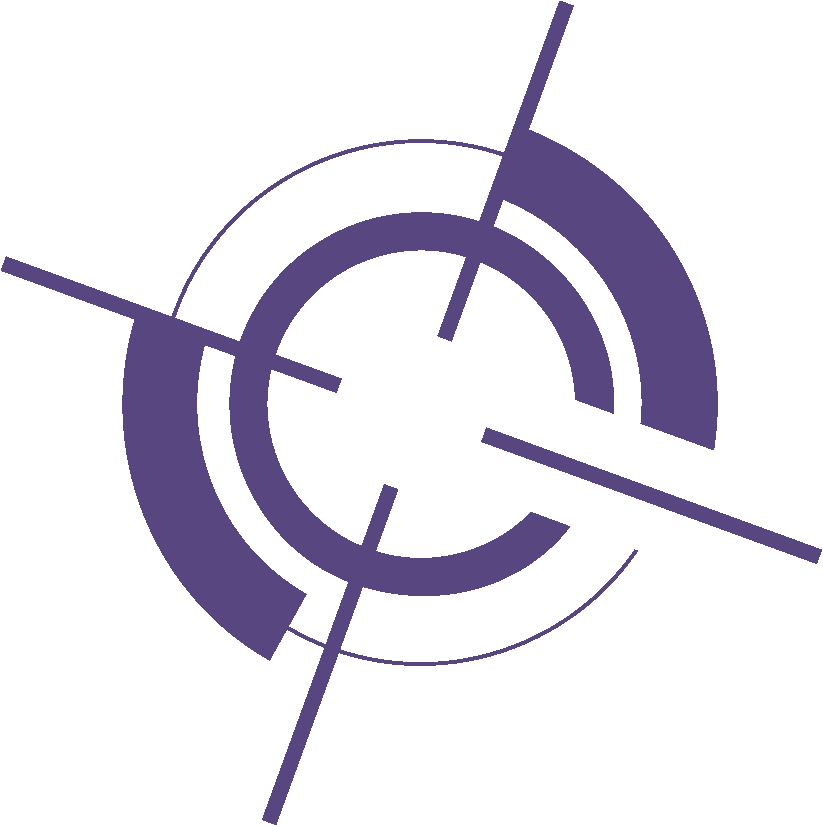 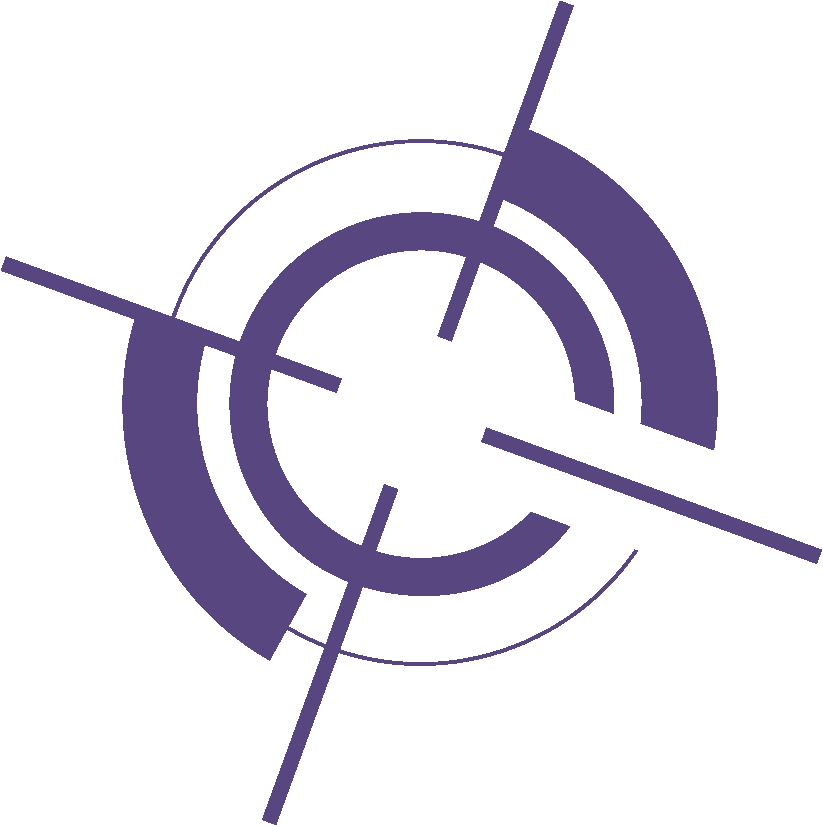 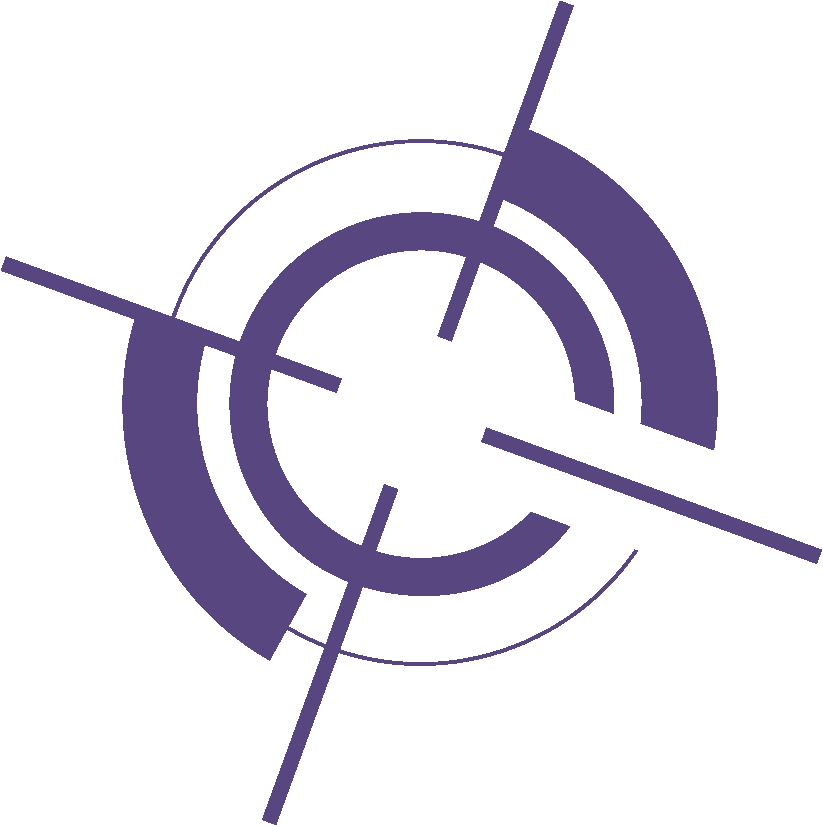 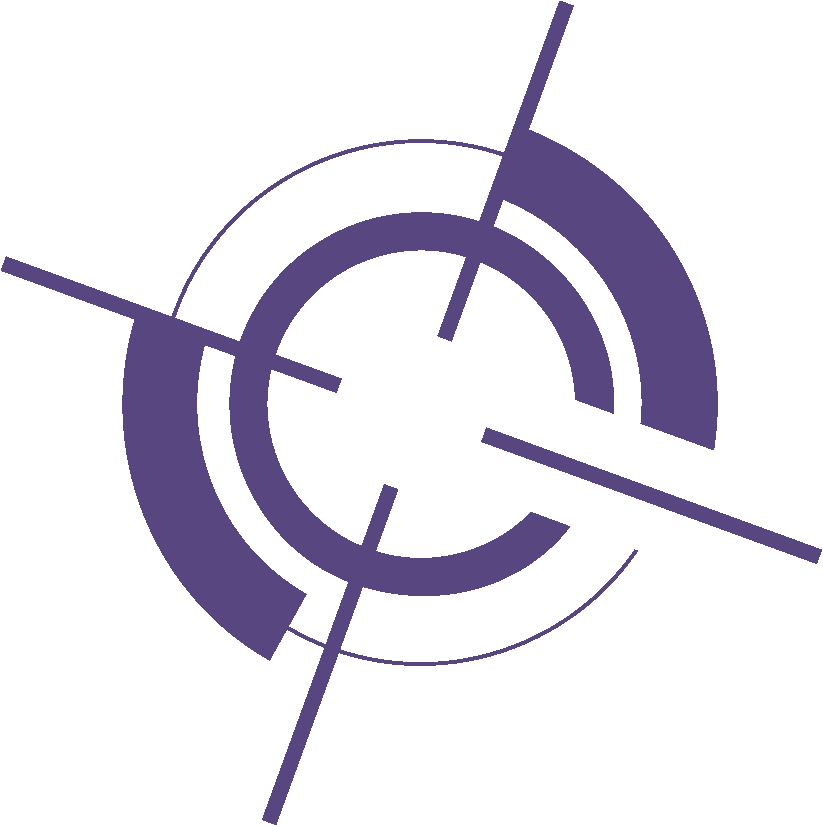 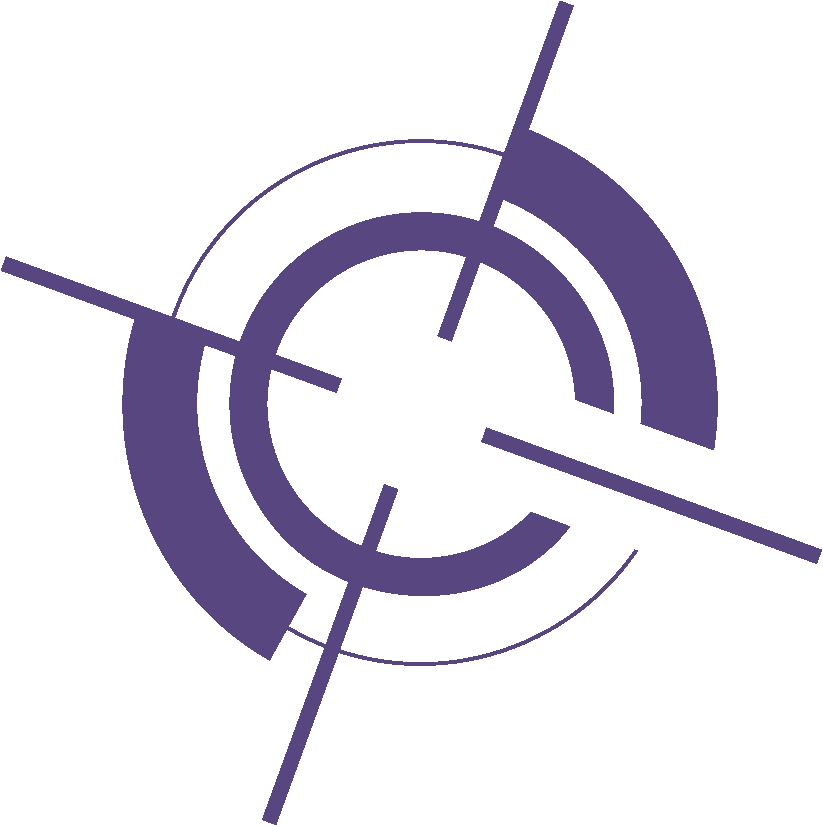 Urbanização
Enchentes e inundações
Disponibilidade de dados
Modelo Hidrológico
Radar meteorológico
Medidas de incerteza
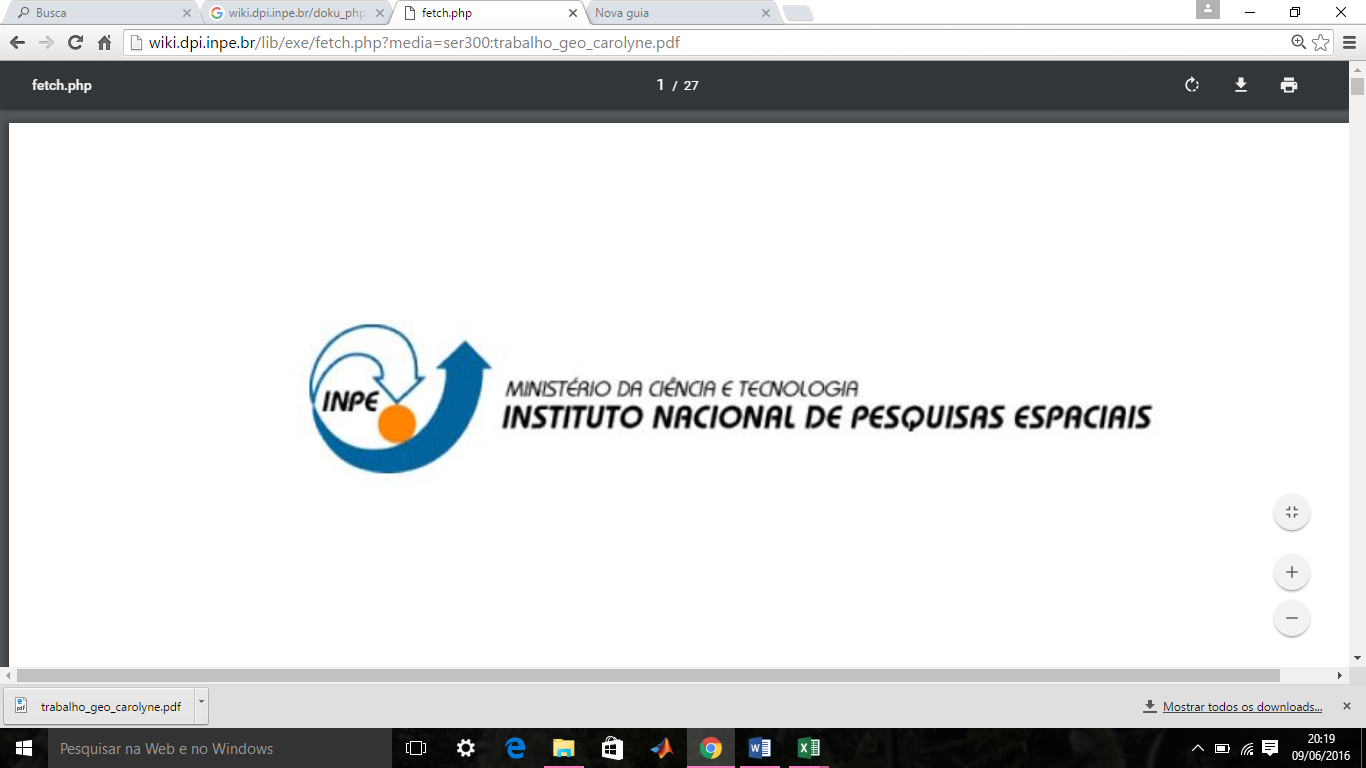 Objetivos
Mediante essas considerações, o objetivo deste estudo consistiu na análise espaço temporal da precipitação ocorrida na Bacia Hidrográfica do Rio Monjolinho, no município de São Carlos-SP no dia 22 de outubro de 2013 registrada por radar meteorológico. 

Nesse estudo, será considerado a inferência do atributo numérico CN (Curve Number), sendo exploradas medidas de incerteza definidas a partir da média e do desvio padrão. A informação de incerteza é útil para se avaliar a qualidade do modelo assumido para um determinado atributo, nesse caso está relacionado com os valores de Curve Number adotados e sua influência no resultado do cálculo final da chuva efetiva para a bacia, dentro do Modelo Hidrológico SCS.
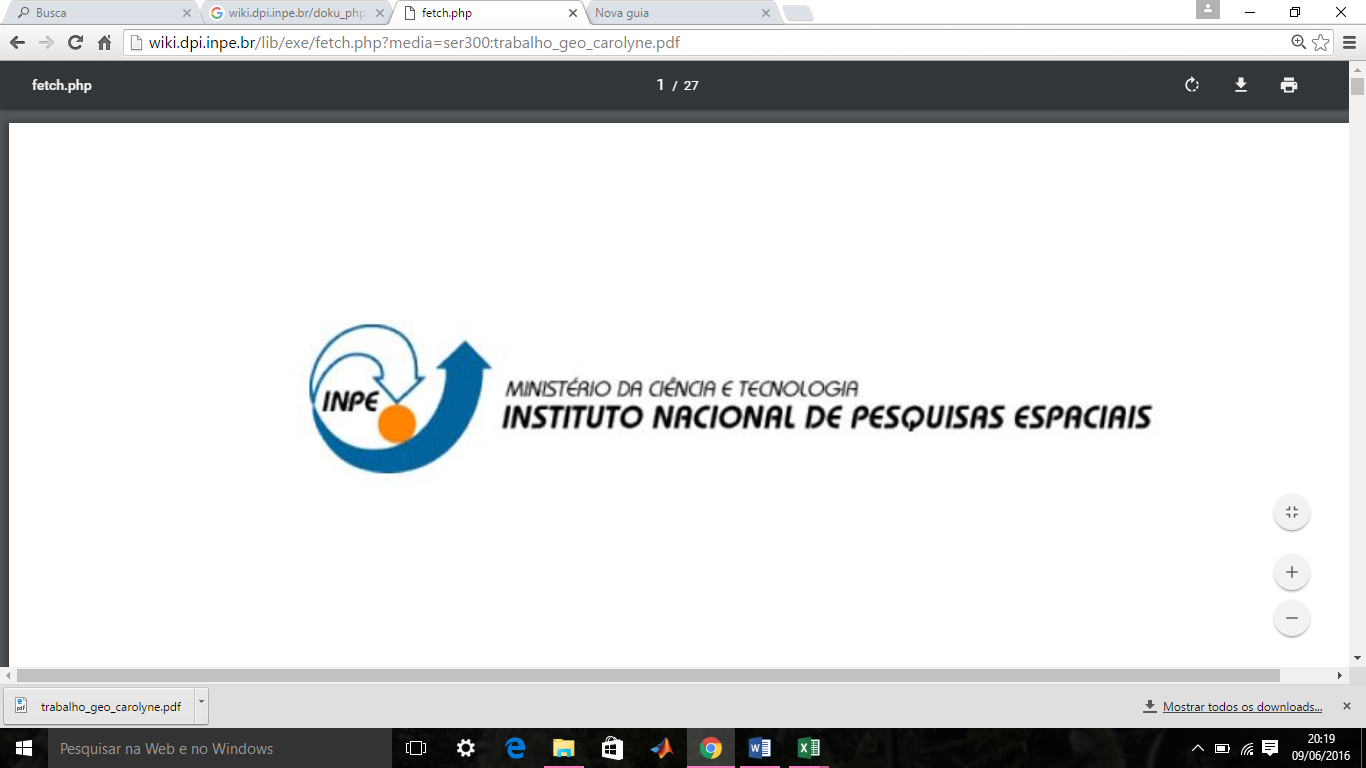 Mapa de Declividade
Potencial máximo de retenção do solo
Mapa de Direção do Escoamento
Hidrograma
Mapa de Tempo de Concentração
Peso: precipitação do radar
Mapa de altura do Escoamento
Mapa do Volume de Escoamento
Polígonos Isócronos
Uso e ocupação do solo
Mapa de rugosidade do solo
Mapa do solo
Mapa CN
DEM SRTM
P = radar
Modelo Hidrológico SCS
Mapa CN + correção declividade
Desenvolvido nos EUA, anos 50-70
Duração de fluxo
Dissolver polígonos
Chuva efetiva
Profundidade x Área (Volume de escoamento)
Exportar excel
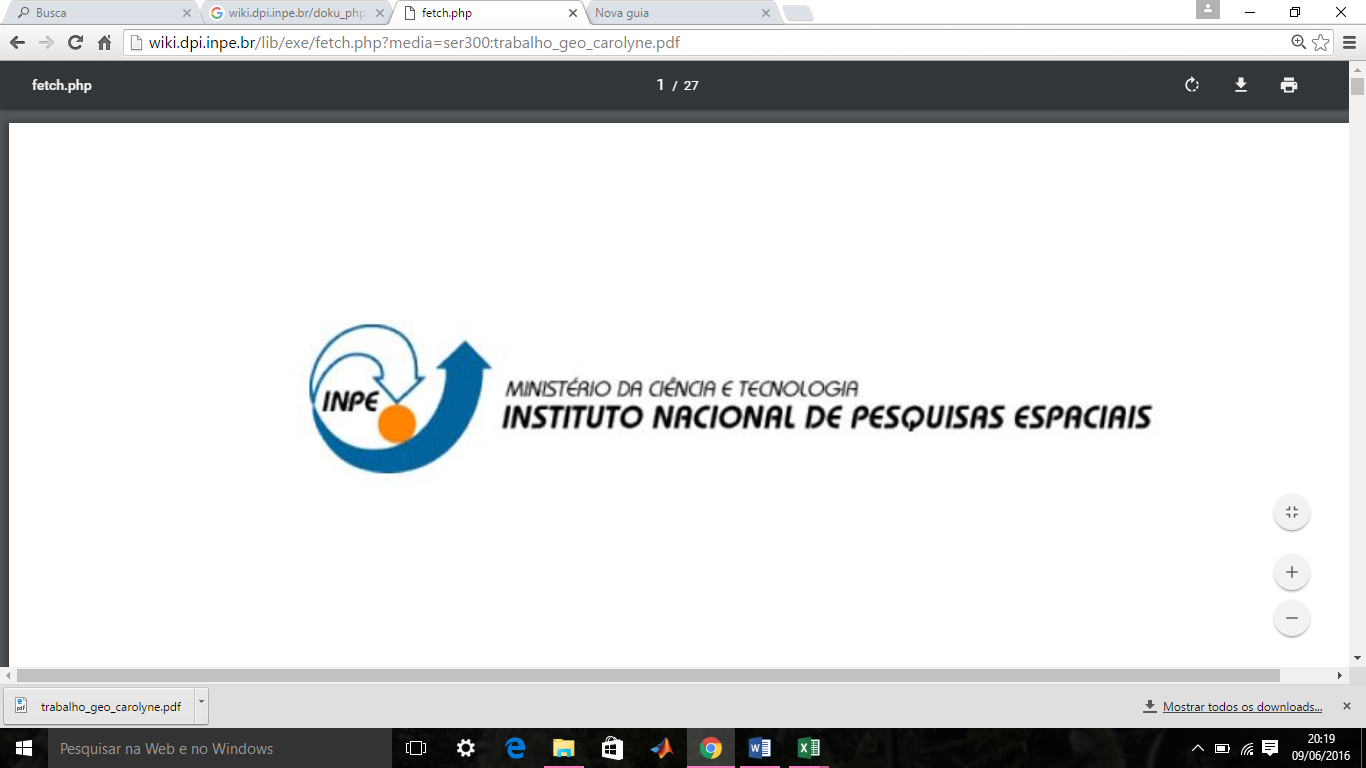 Modelo Hidrológico SCS – 4 partes
?
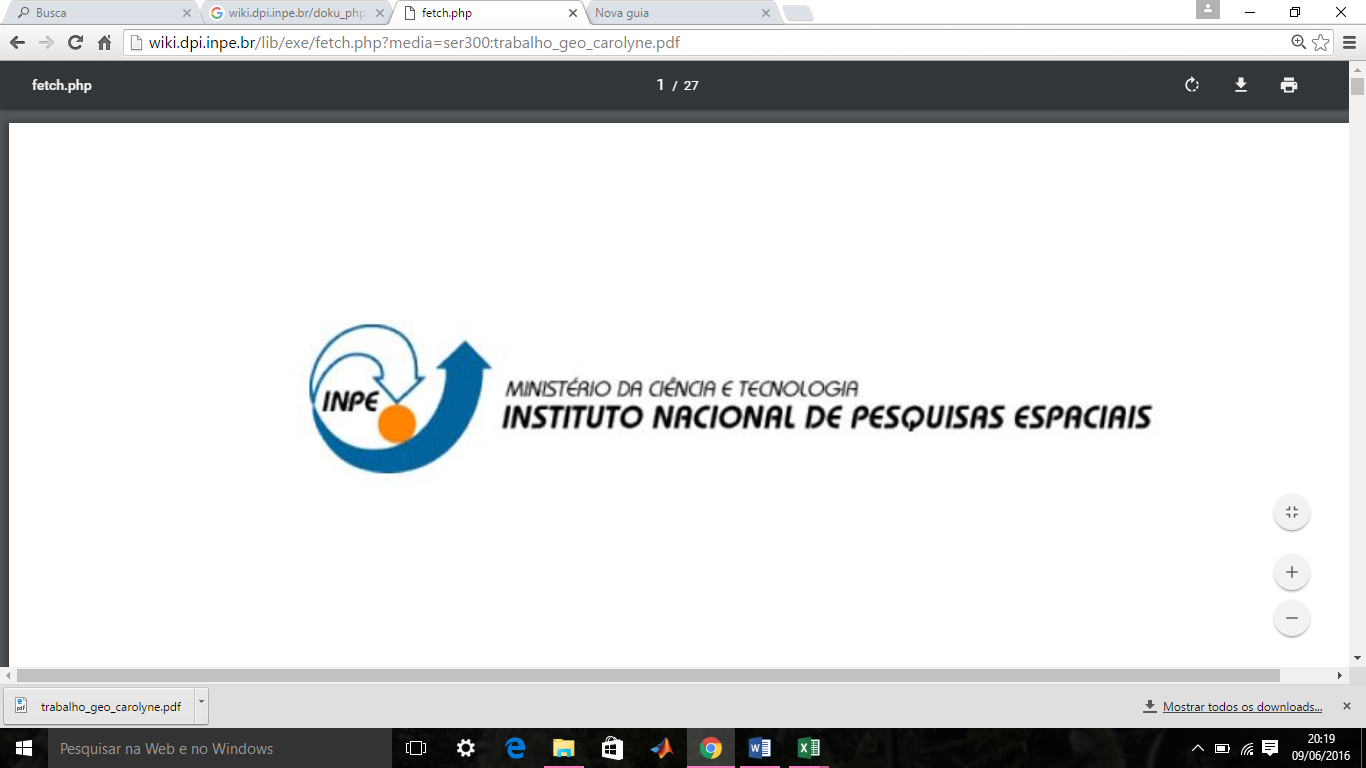 Classificação dos grupos hidrológicos e suas características.
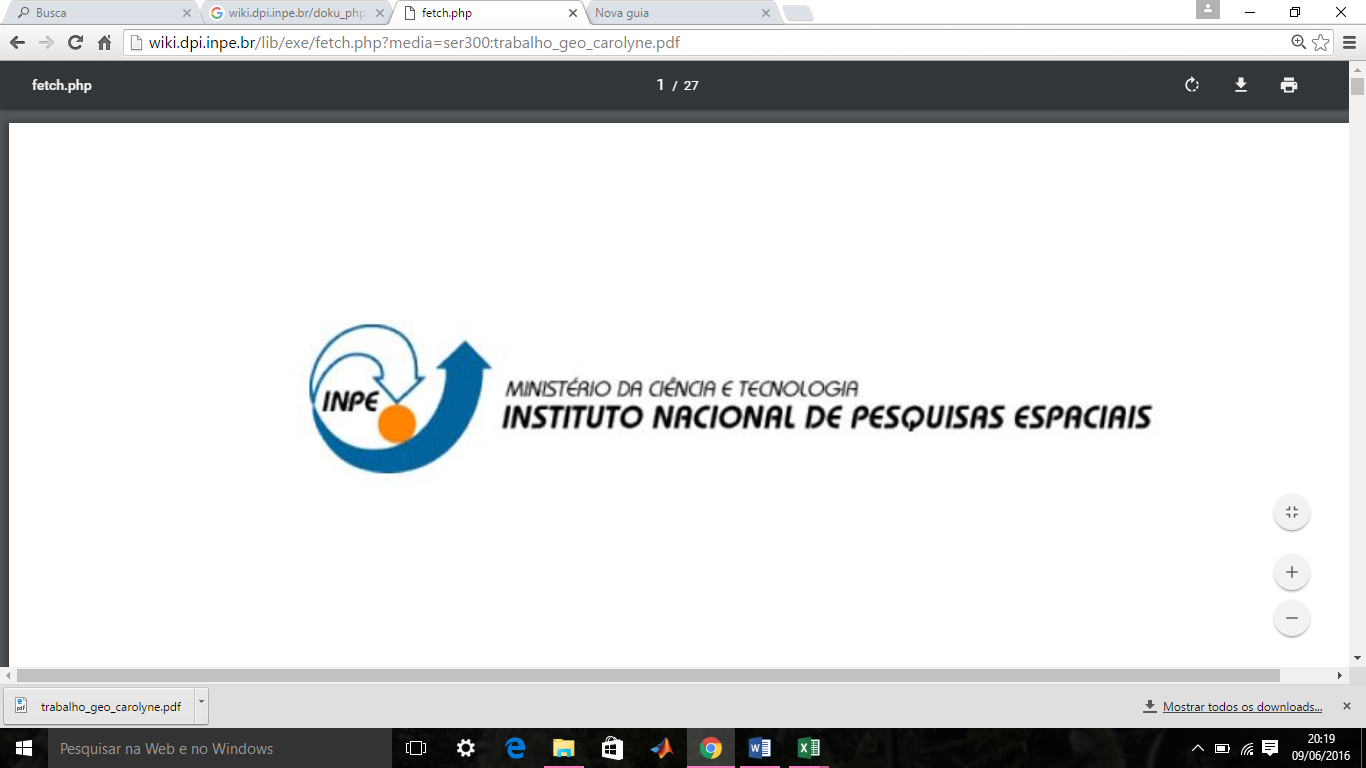 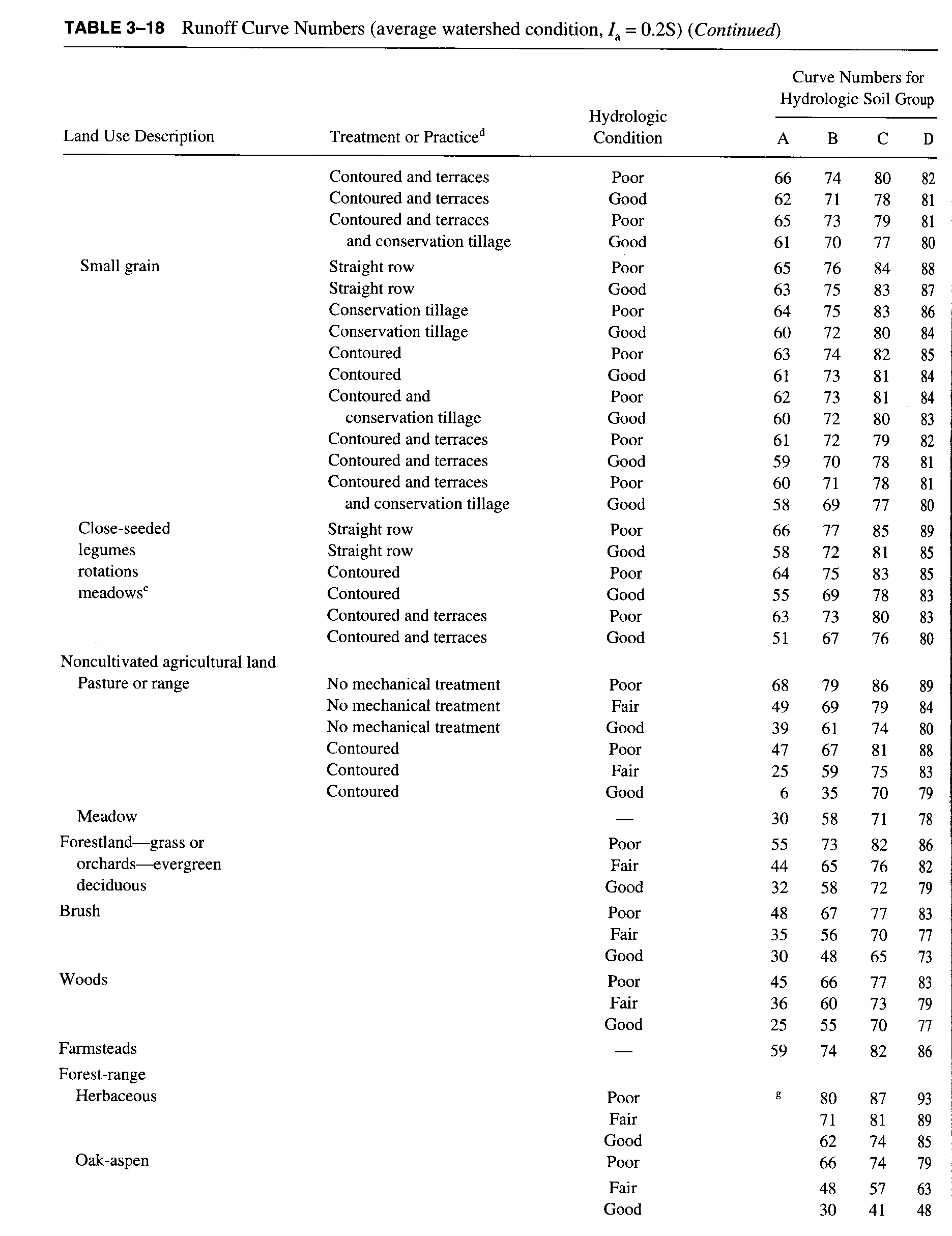 O potencial de retenção do solo depende do tipo de solo e de suas condições de uso e ocupação. O parâmetro CN (Curve Number) faz essa associação. O CN tem valor variável de 1 a 100, sendo que altos valores representam baixo potencial de retenção, e consequentemente maior transformação de chuva em vazão.
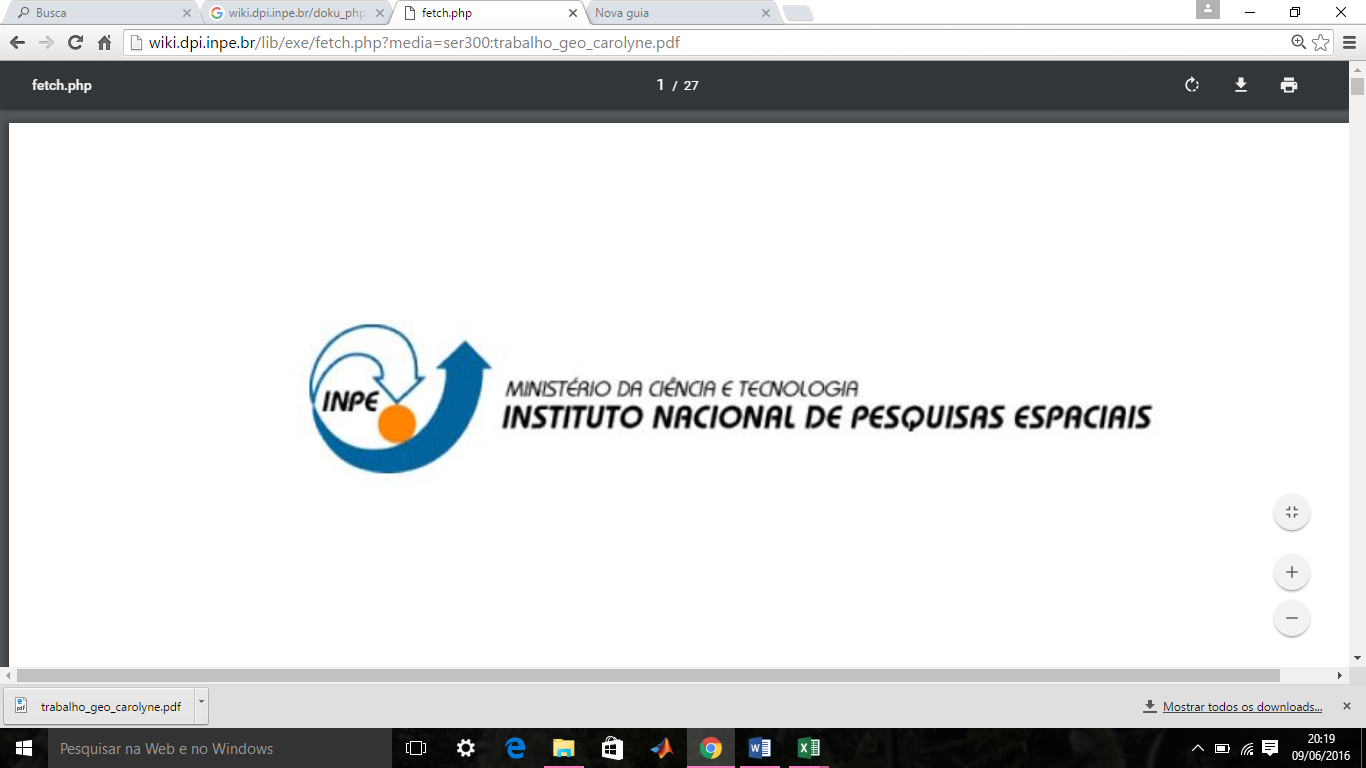 2° A aplicação do Curve Number leva em conta a condição média de umidade antecedente do solo, chamada de AMC (Antecedent Moisture Condition)
AMC 1 – Situação em que os solos estão secos. Tucci (2002) sugere que para a superfície atingir esta condição, a precipitação acumulada dos cinco dias anteriores deve ser menor que 36 mm; 
AMC 2 – Situação média em que os solos correspondem à umidade de capacidade de campo; 
AMC 3 – Situação em que ocorreram precipitações consideráveis nos últimos cinco dias e o solo encontra-se saturado. Nesta condição, a precipitação acumulada nos cinco dias anteriores deve ser maior que 53 mm, segundo Tucci (2002).

Os valores de CN encontrados nas tabelas do SCS correspondem ao valor para a situação média, AMC 2 (CN2). As correções para as situações 1(CN1) e 3 (CN3) são calculadas em função do valor de CN2 por (ARNOLD e WILLIAMS, 1995):
Ajuste!
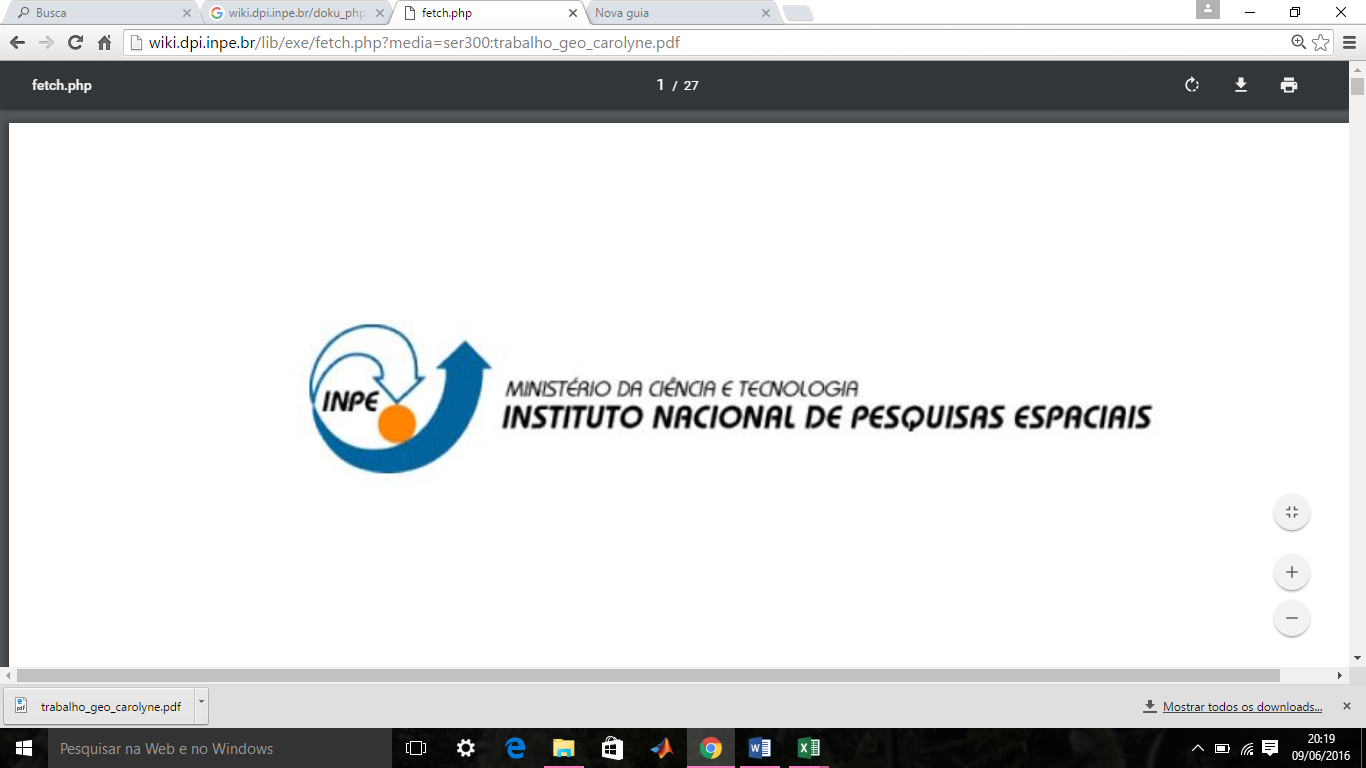 3° Ajuste nos valores de CN
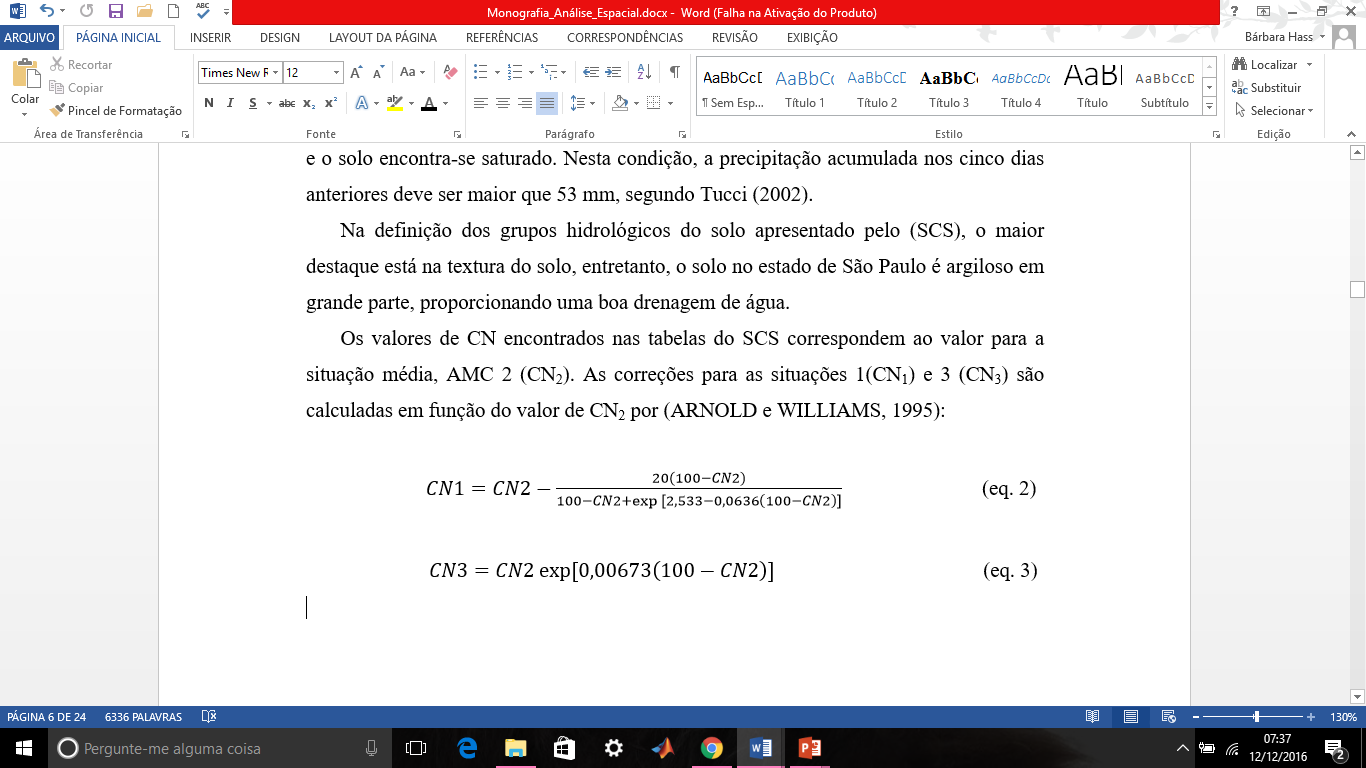 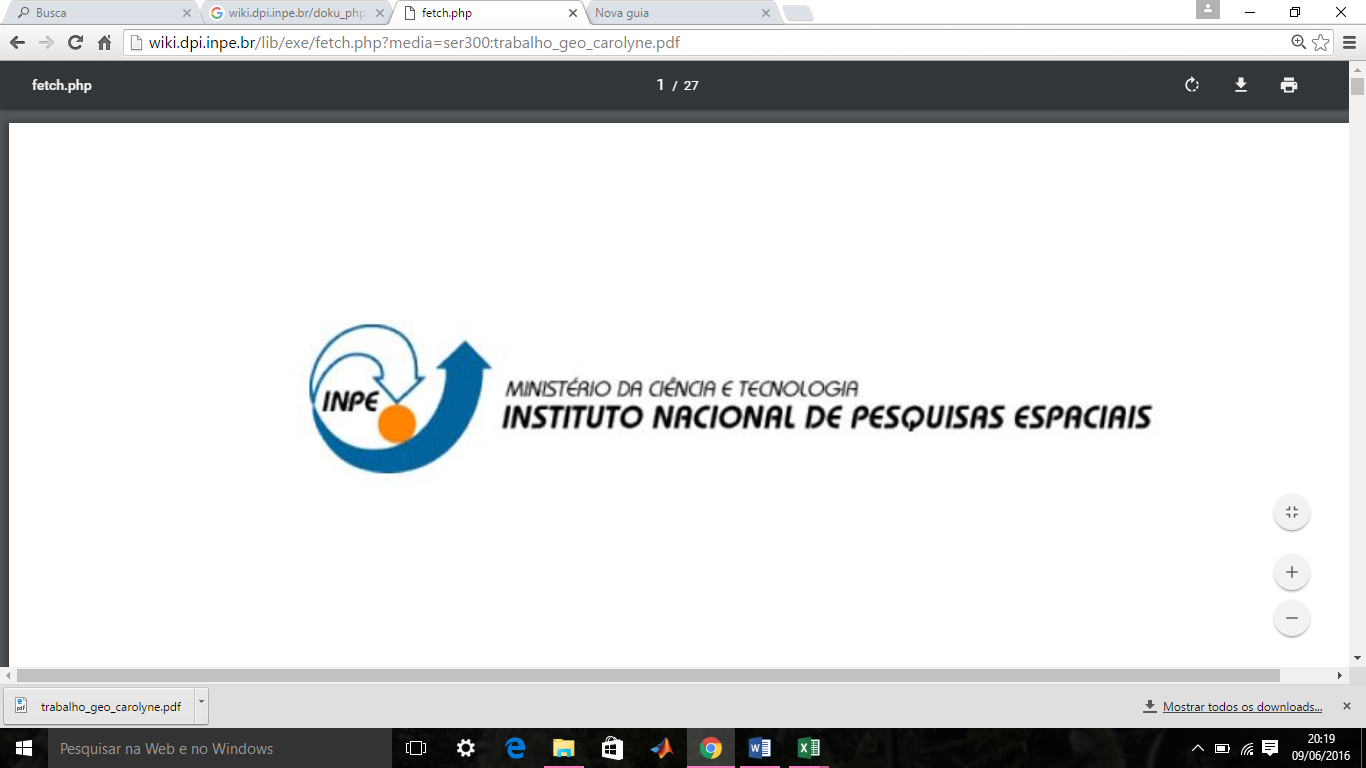 4° Chuva Efetiva
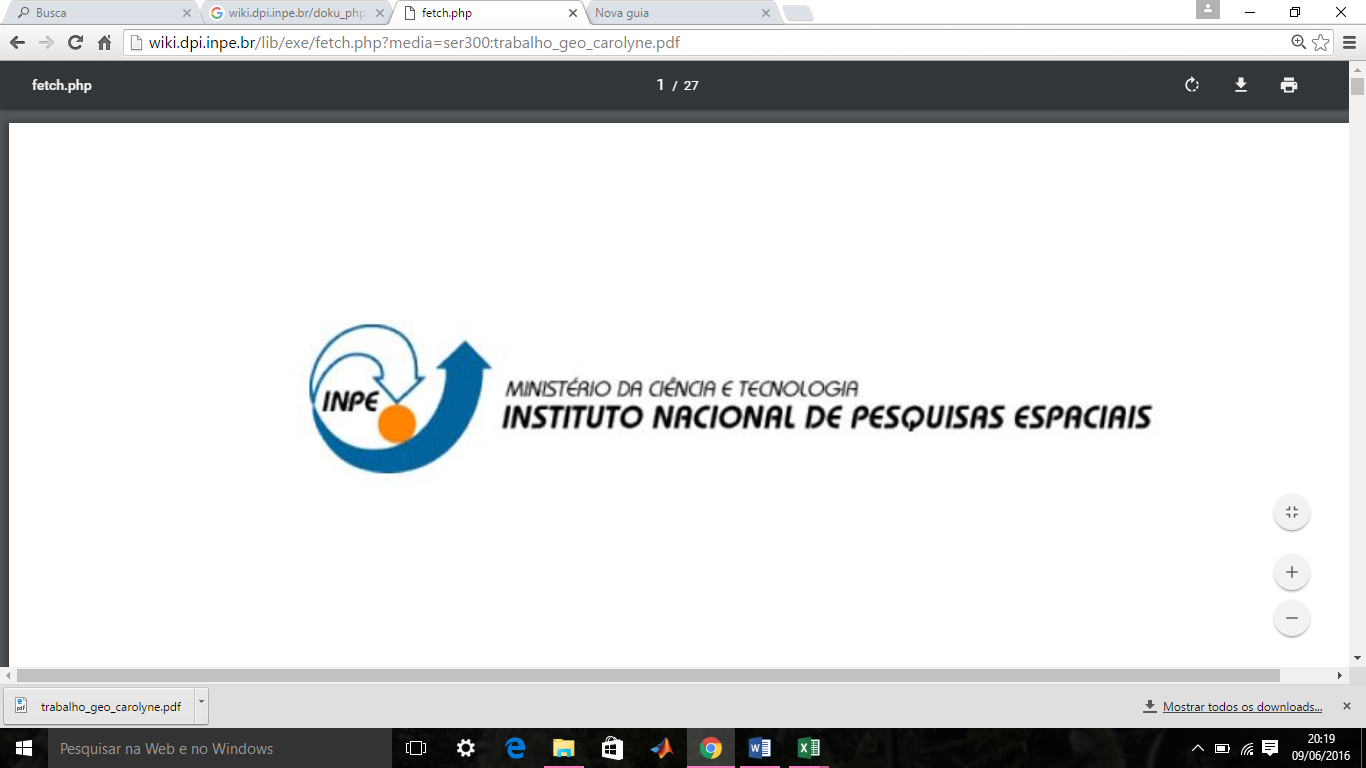 Materiais e Métodos
O presente trabalho foi realizado em três etapas:
Caracterização da área de estudo e delimitação da bacia; 
	Banco de Dados;
	Radar;
	Mapas Temáticos;
Análise do Comportamento da precipitação;
Medidas de Incerteza.
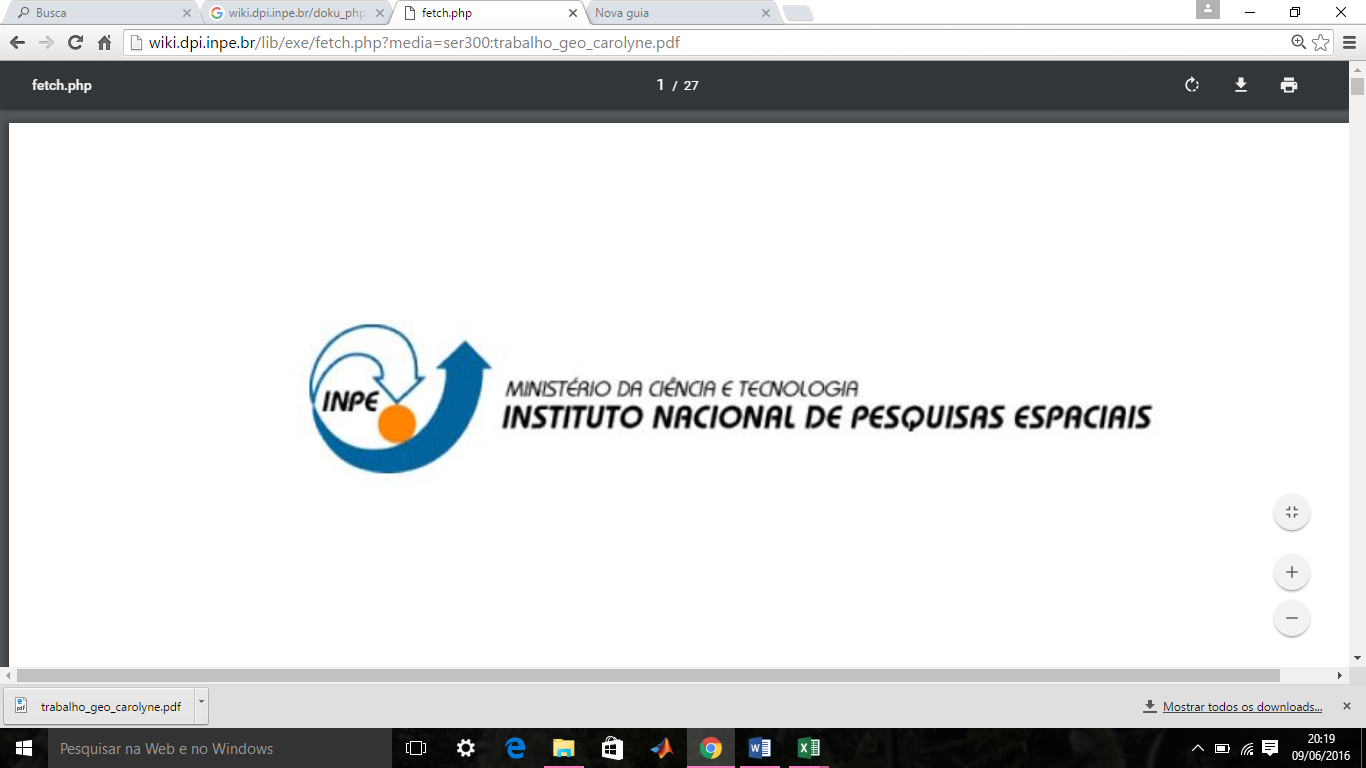 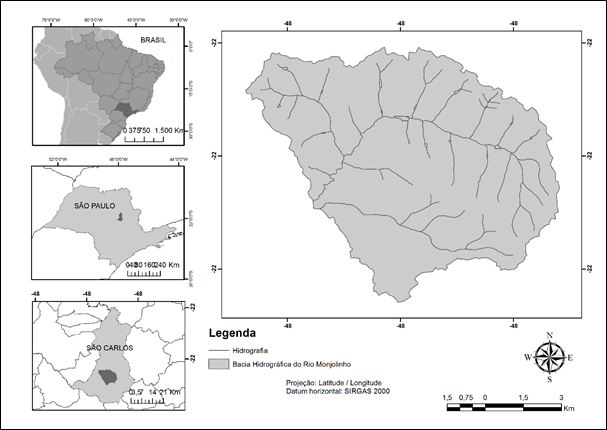 Área de estudo
Bacia do Rio Monjolinho
São Carlos-SP 
Área total de 71,3 Km²
Bacia Urbanizada
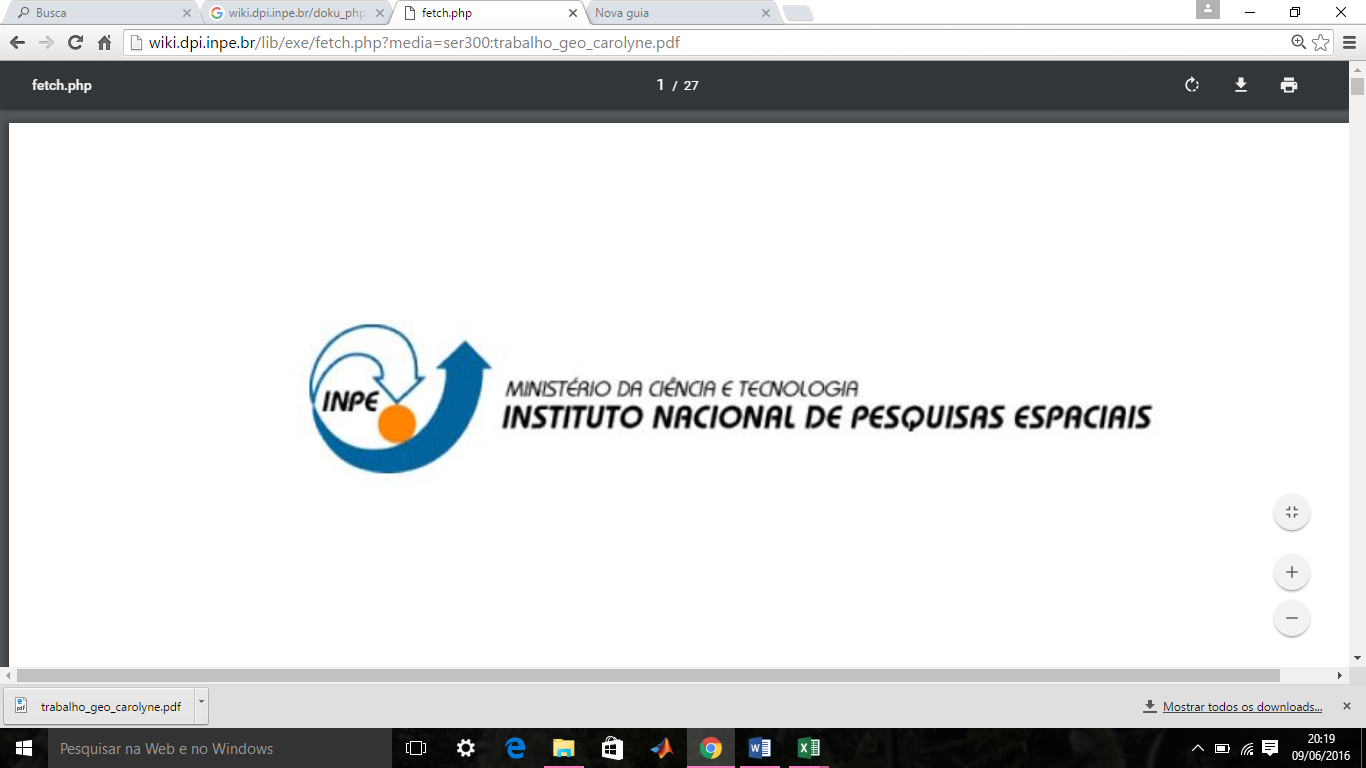 Radar meteorológico
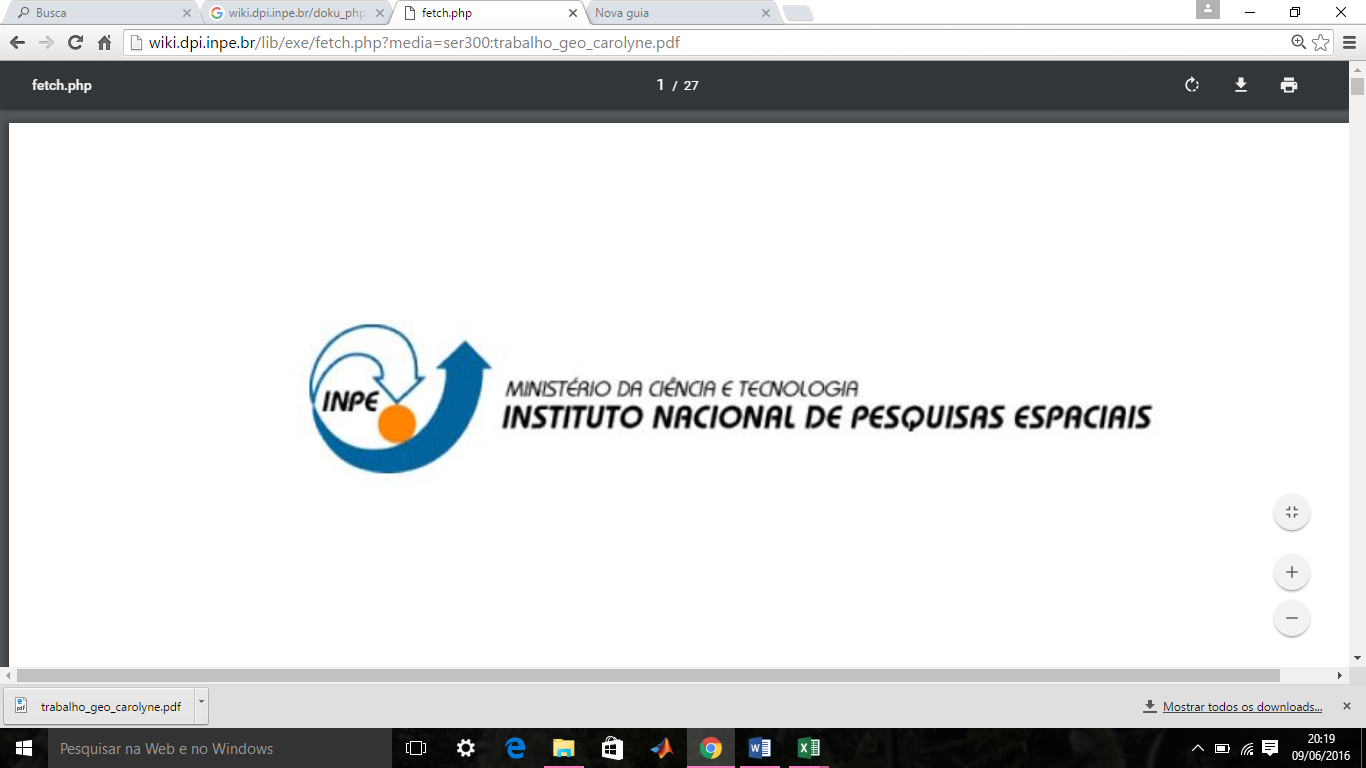 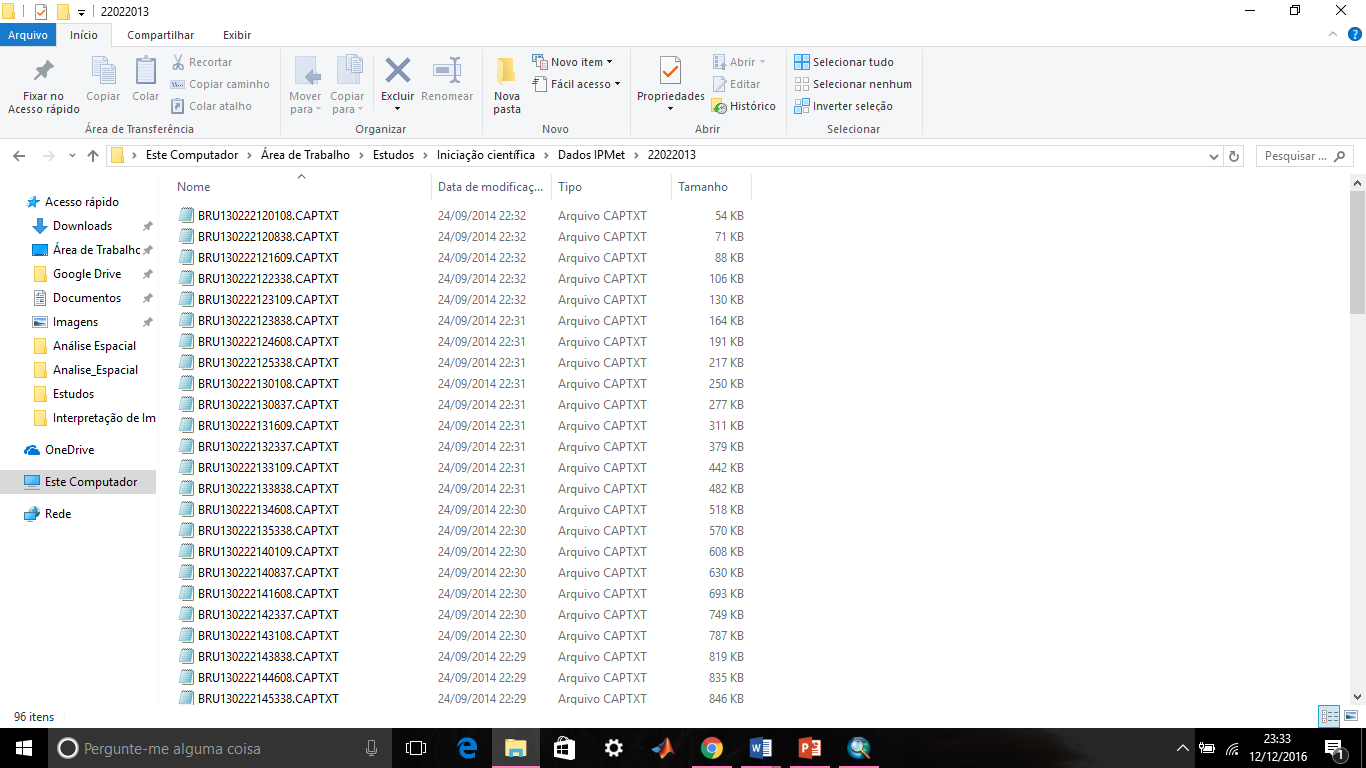 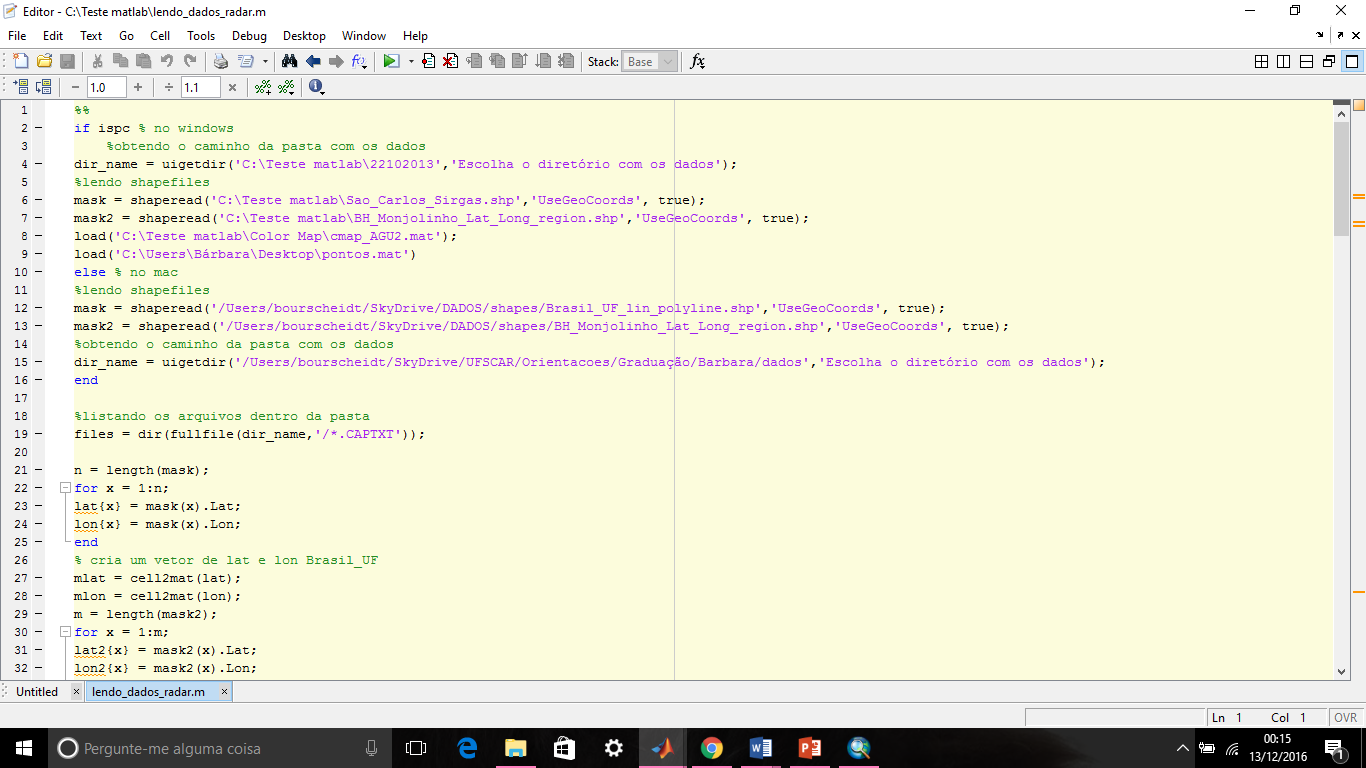 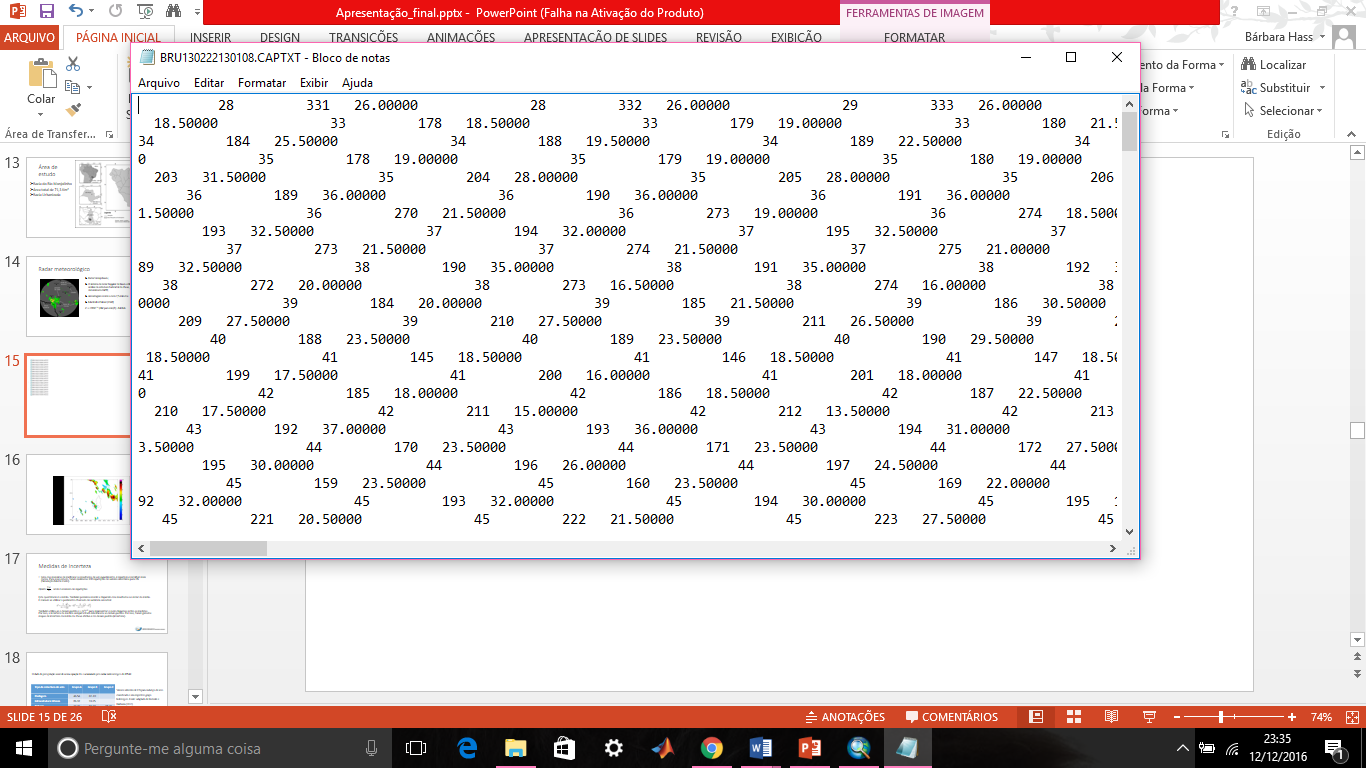 Dados CAPPI -  7,5 min
dBZ----mm/h
Marshall-Palmer
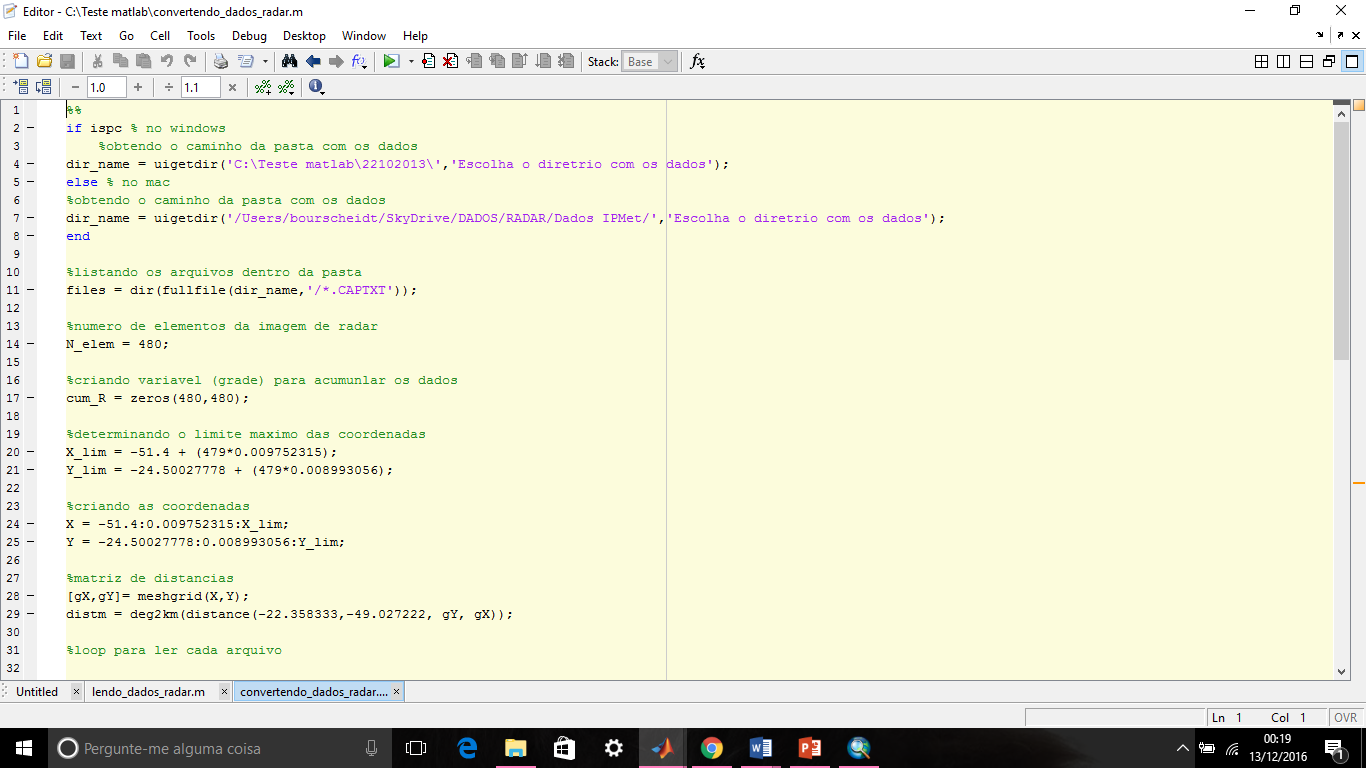 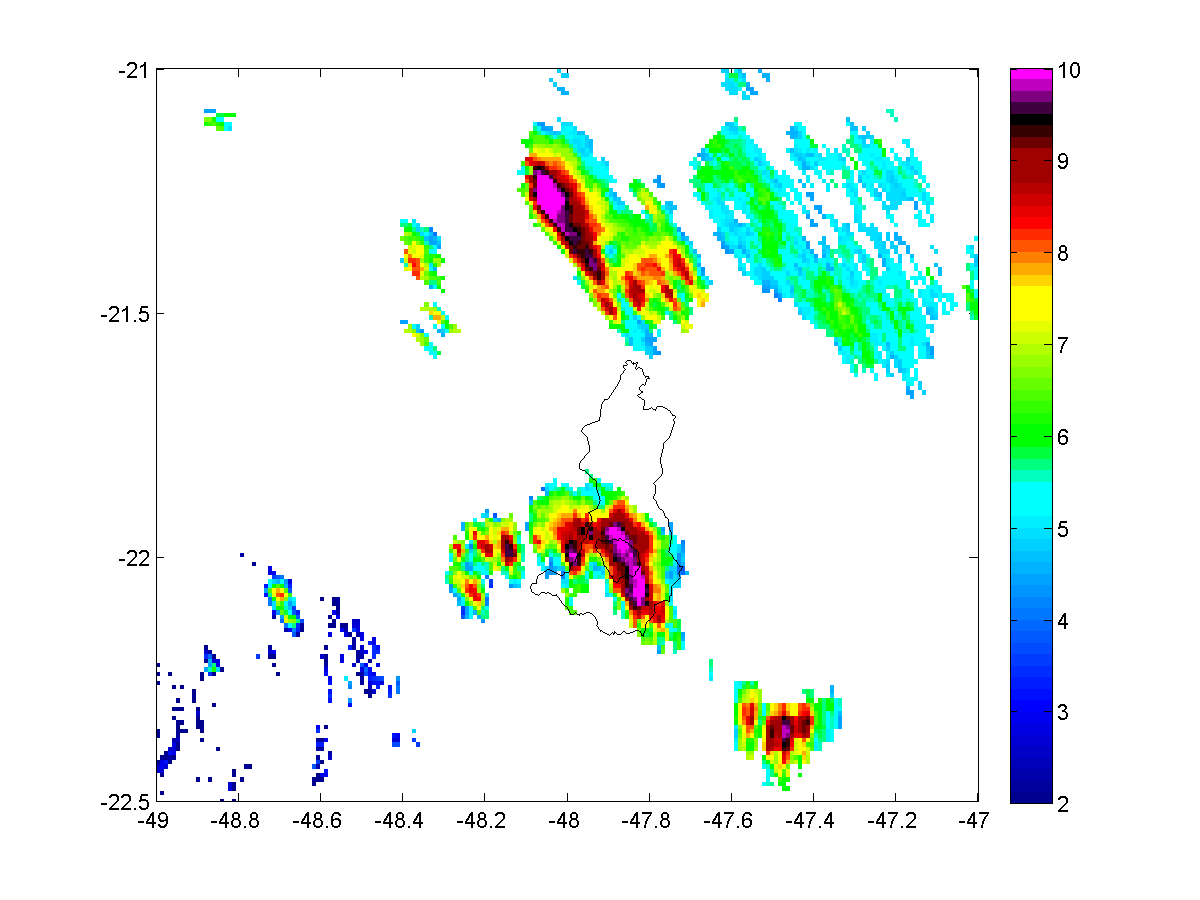 Convertendo para ASCII
Espacialização da precipitação
Medidas de Incerteza
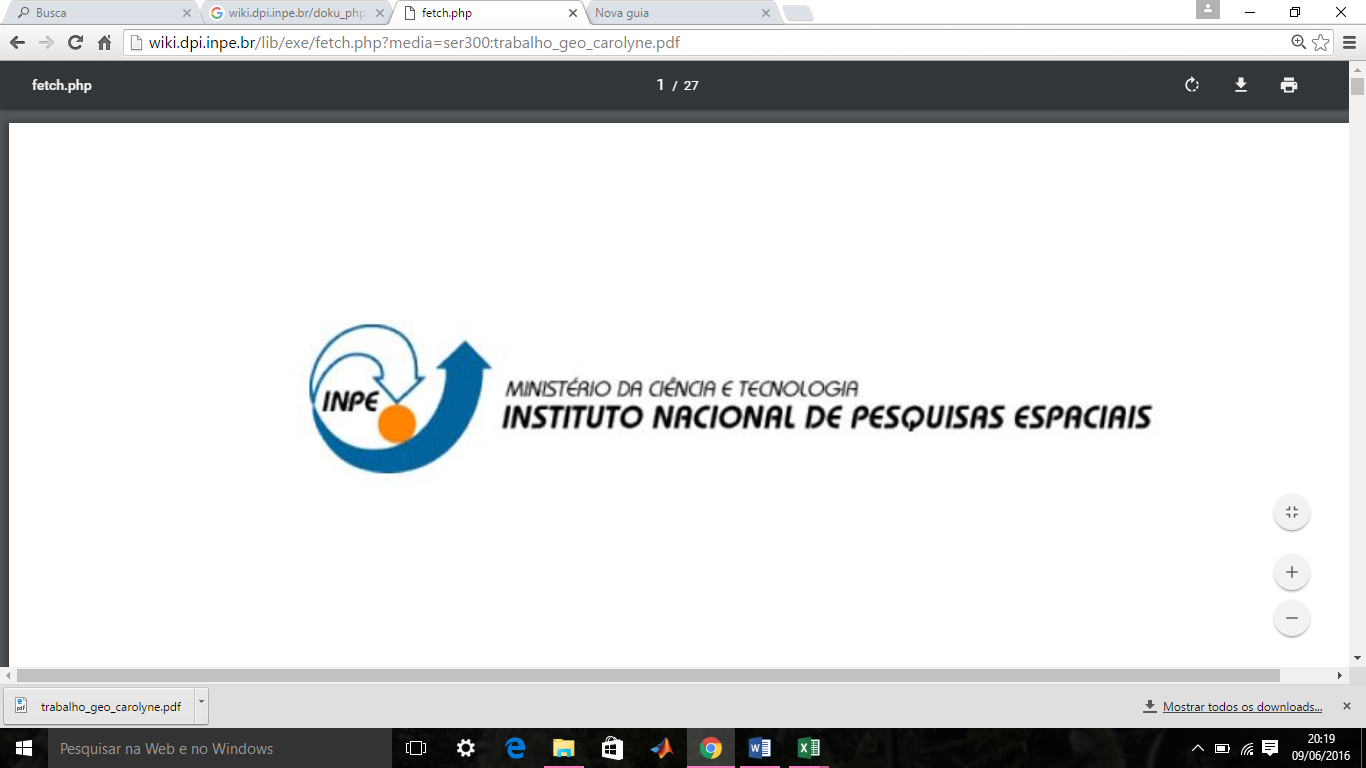 O dado de precipitação inserido nessa equação foi o acumulado pelo radar meteorológico do IPMet.
Valores inferidos de CN para cada tipo de solo classificado e seu respectivo grupo hidrológico. Fonte: adaptado de Bielenki e Barbassa (2012).
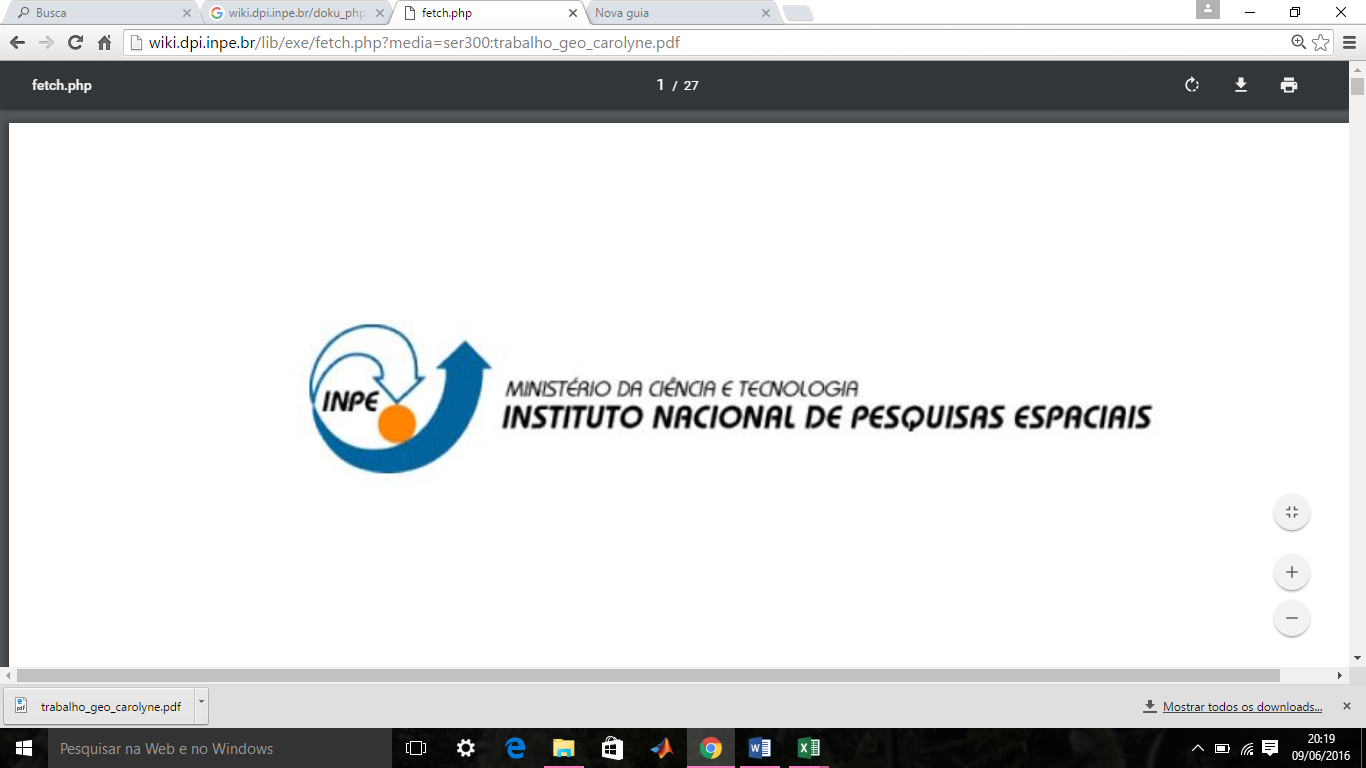 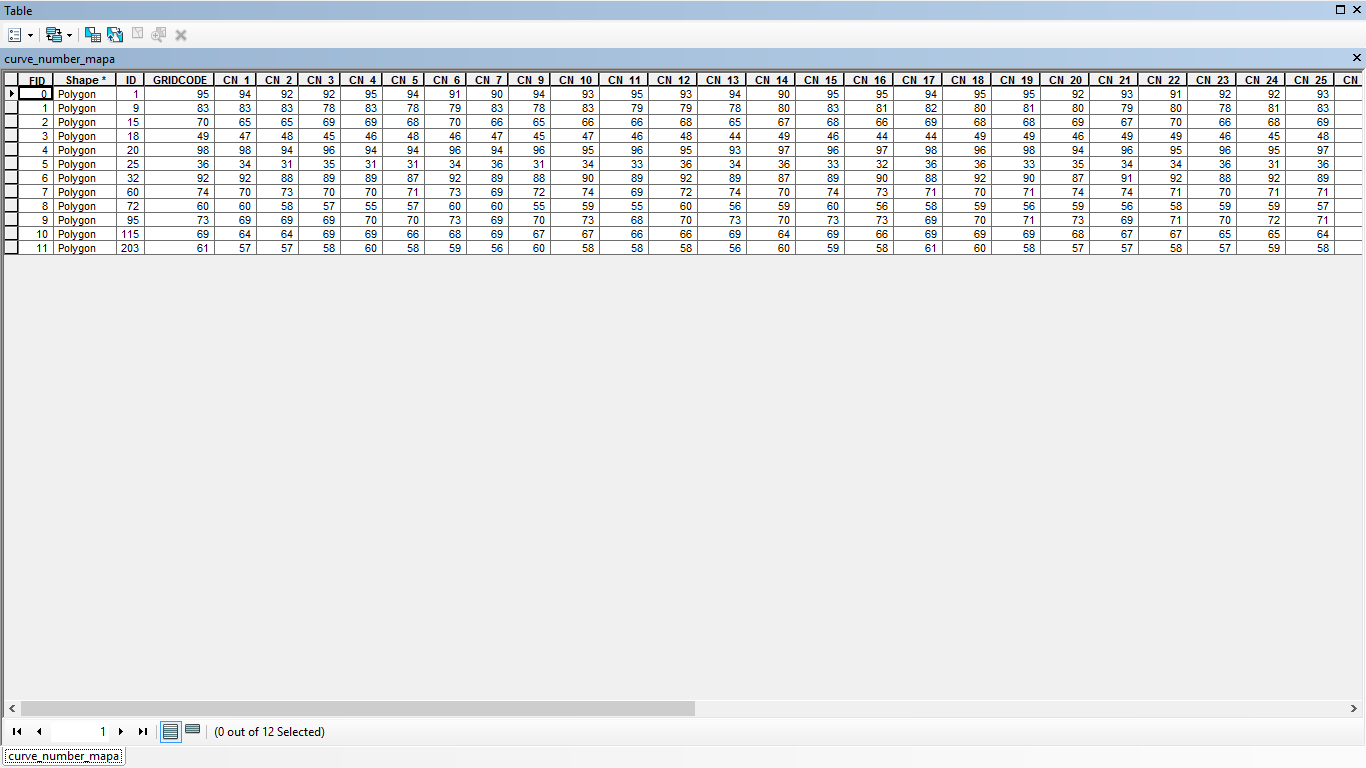 Q1 + Q2 +Q3.... Q100
Chuva efetiva
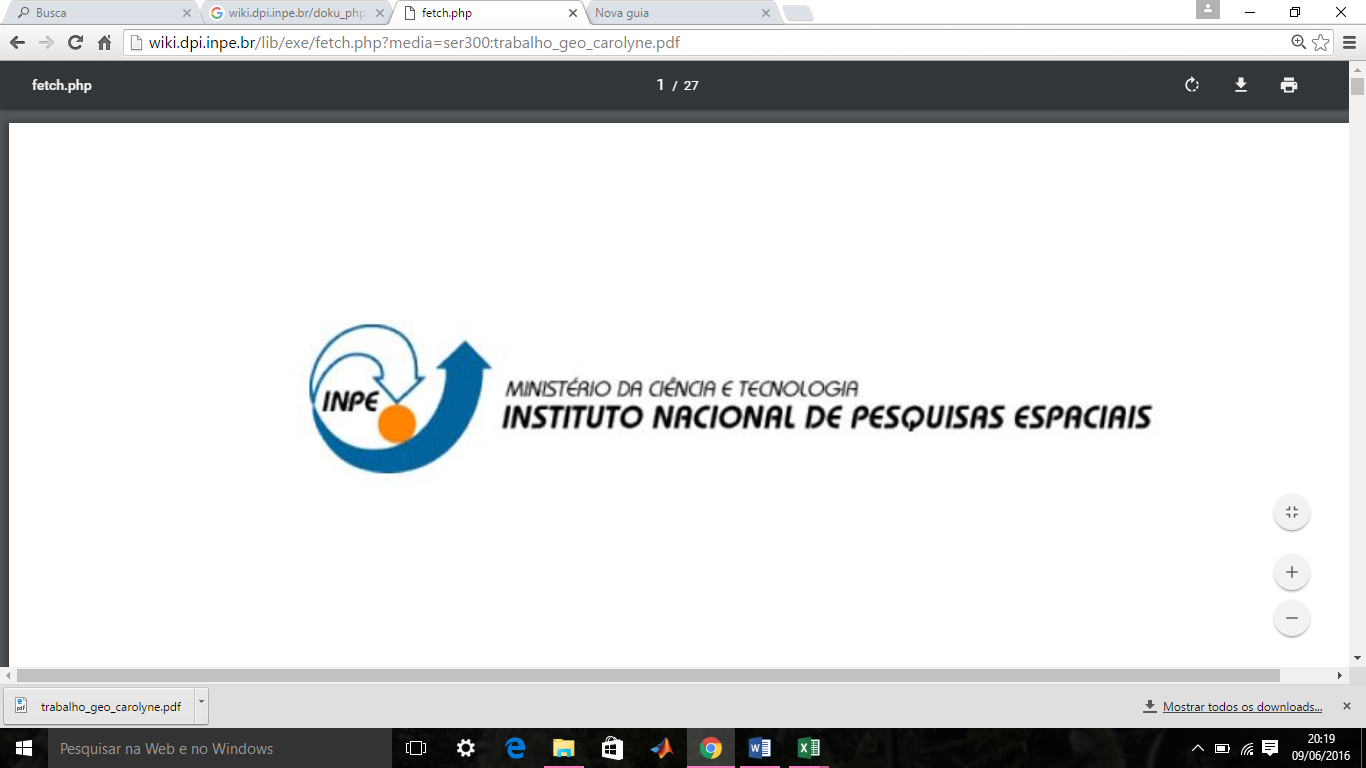 Resultados e Discussões
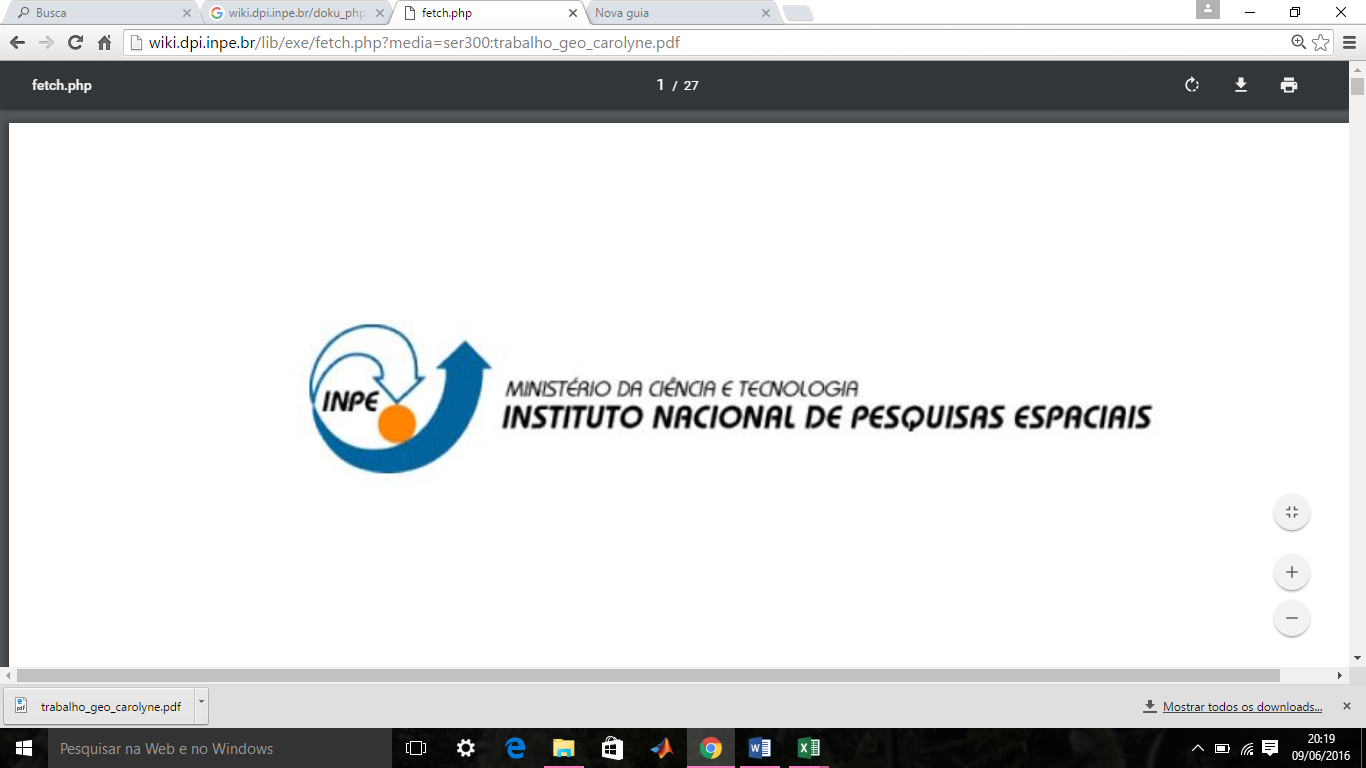 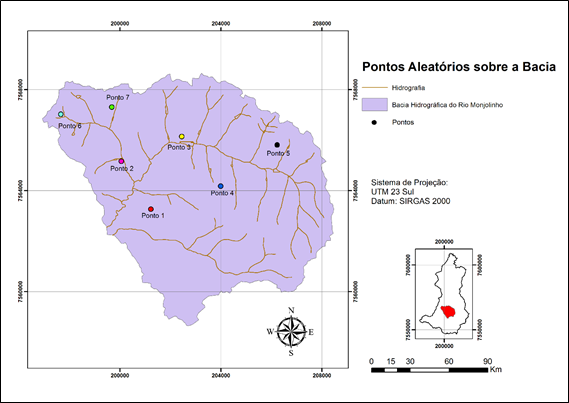 Precipitação bem distribuída pela bacia
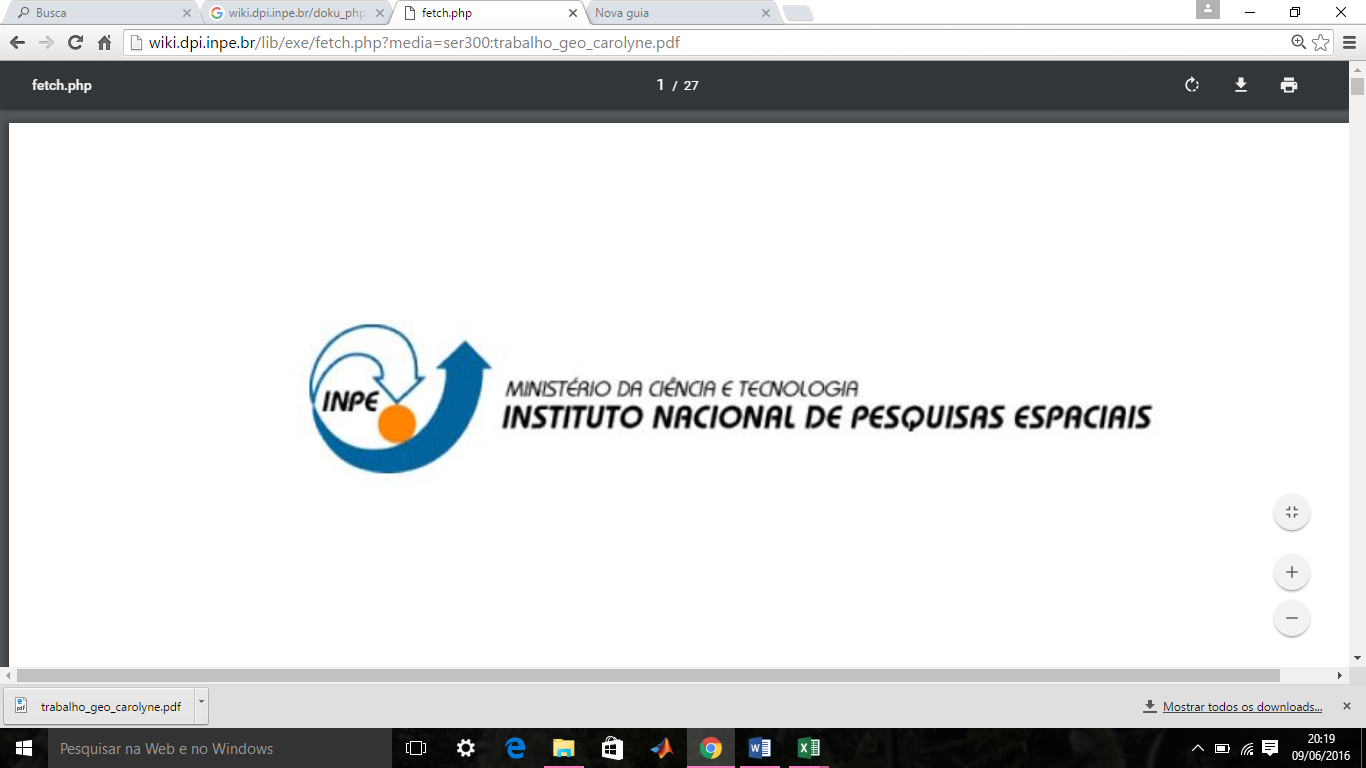 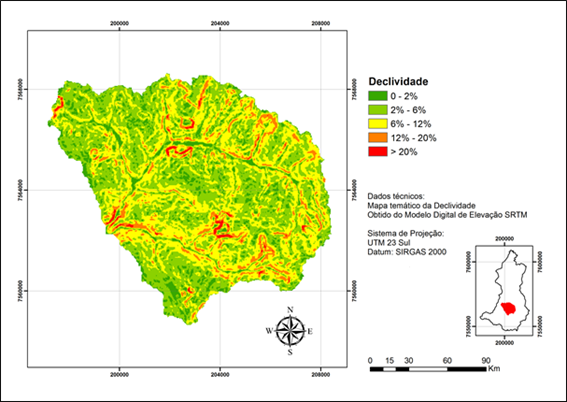 Declividade baixa/média
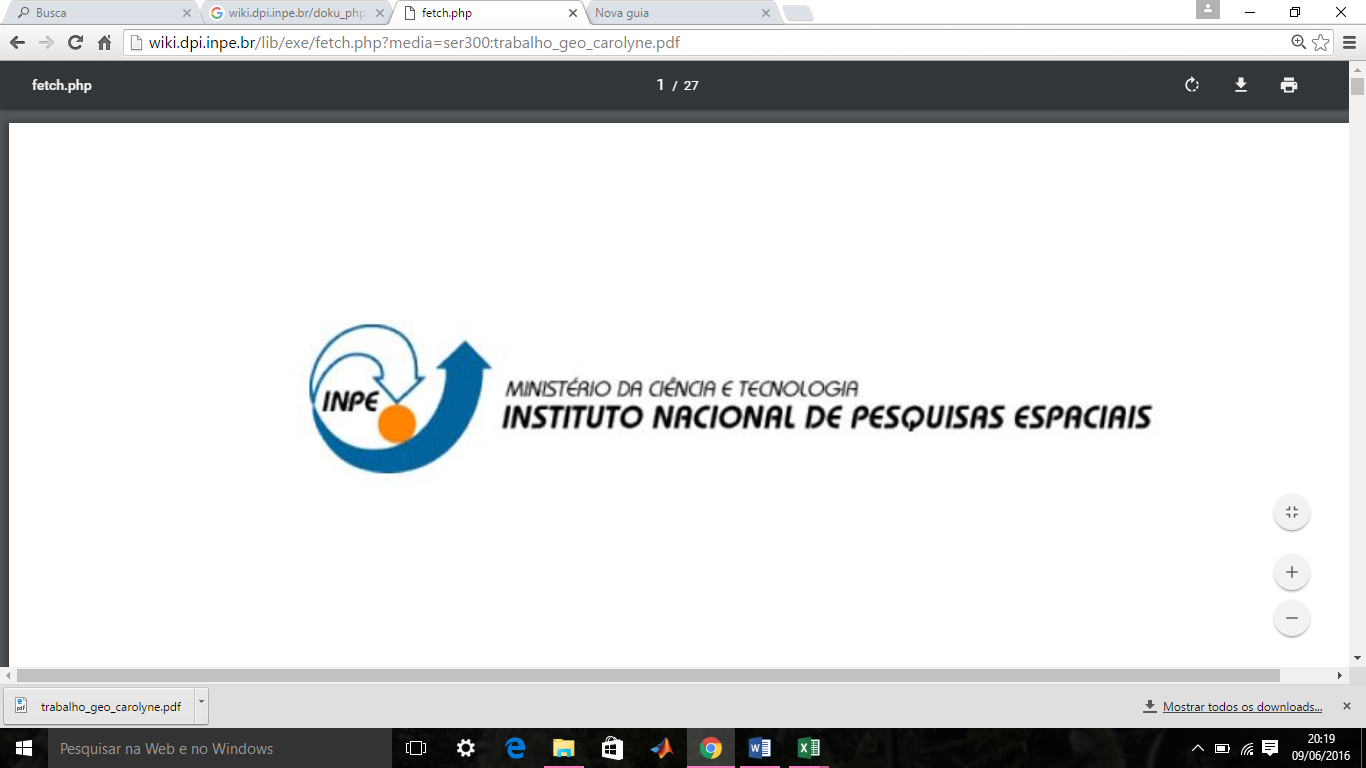 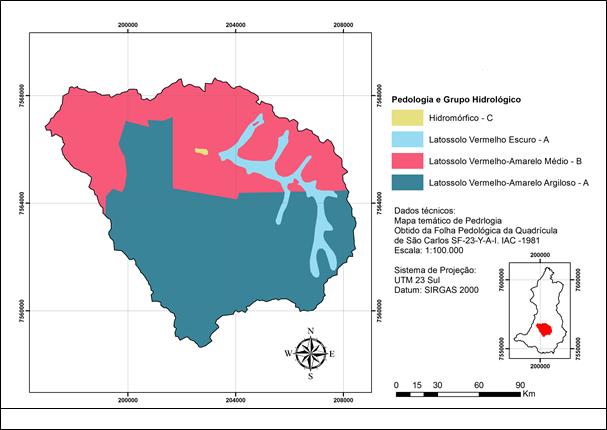 60,85%
39,03%
60,85%
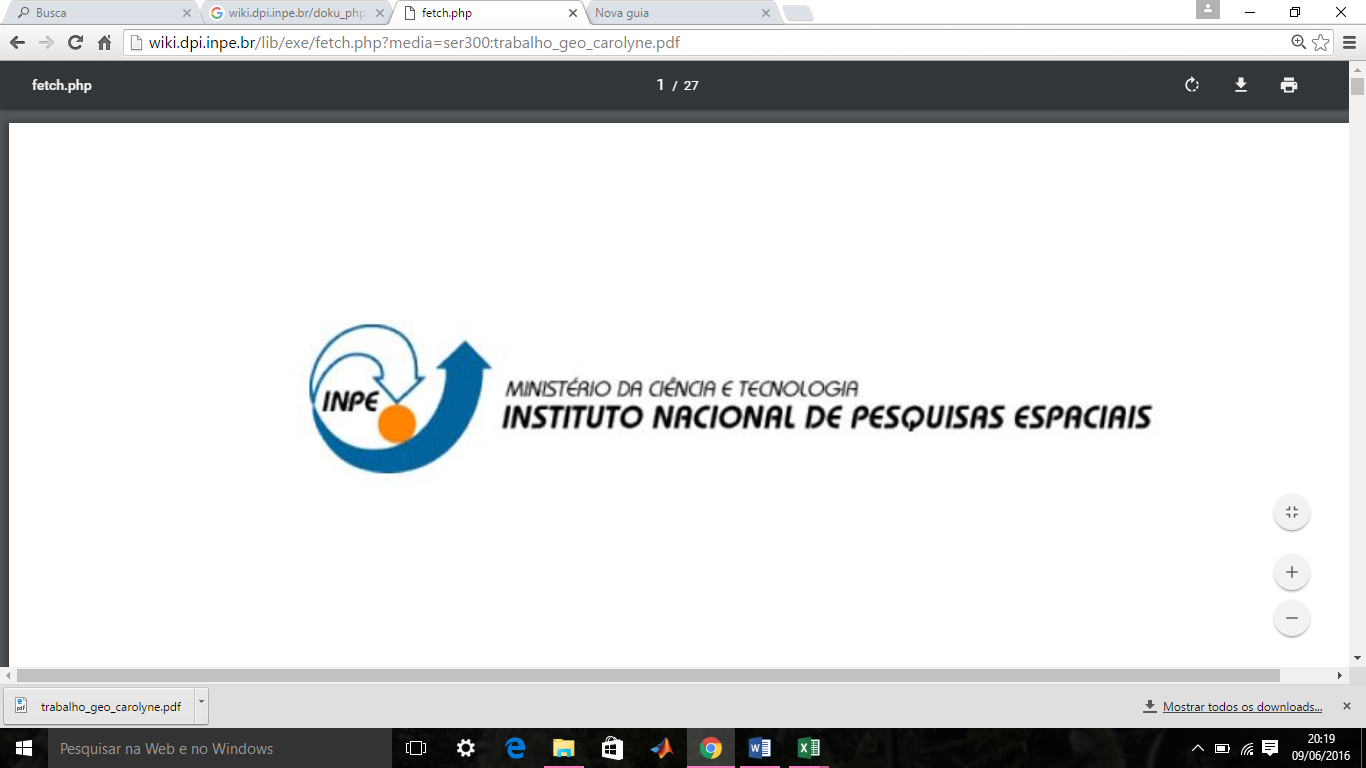 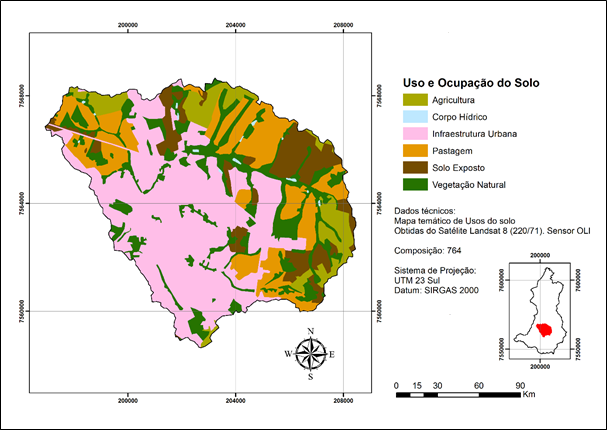 43,15%
18,94%
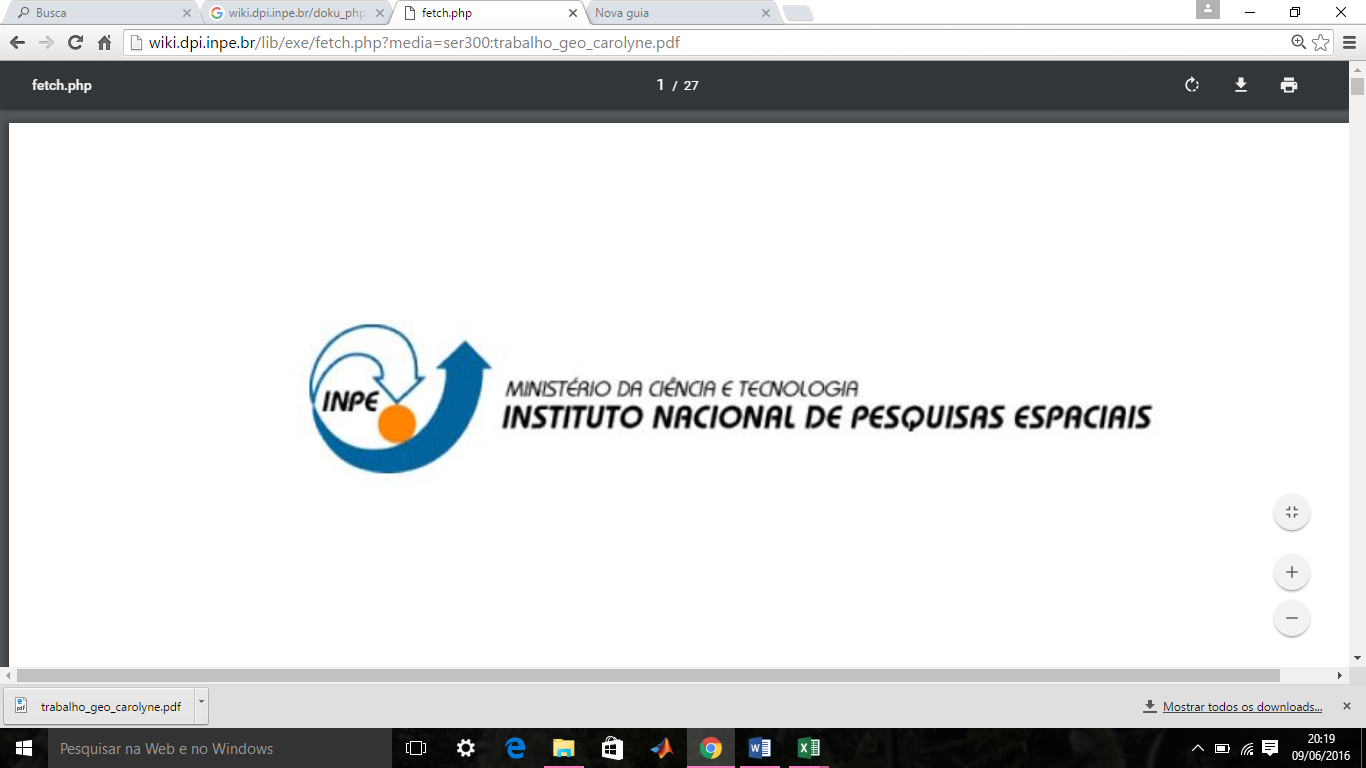 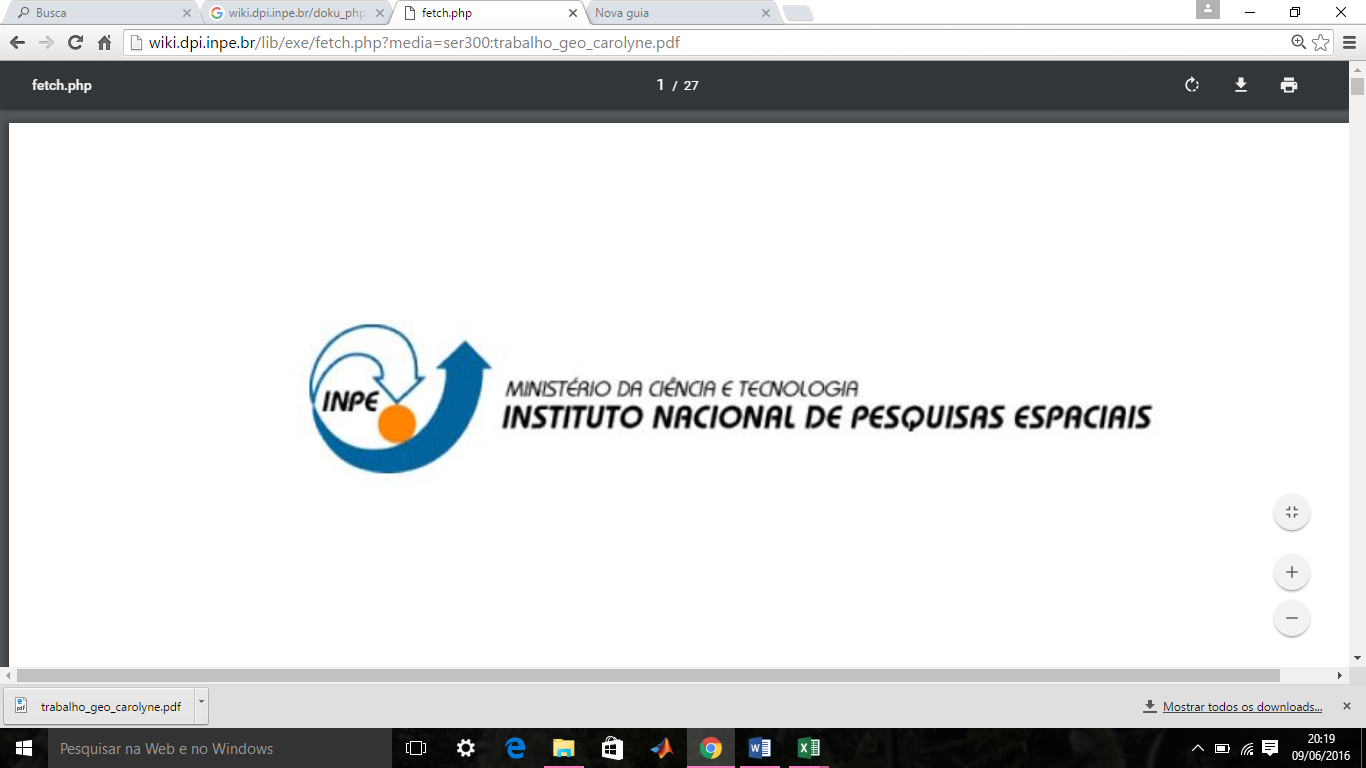 Exemplo de mapa CN
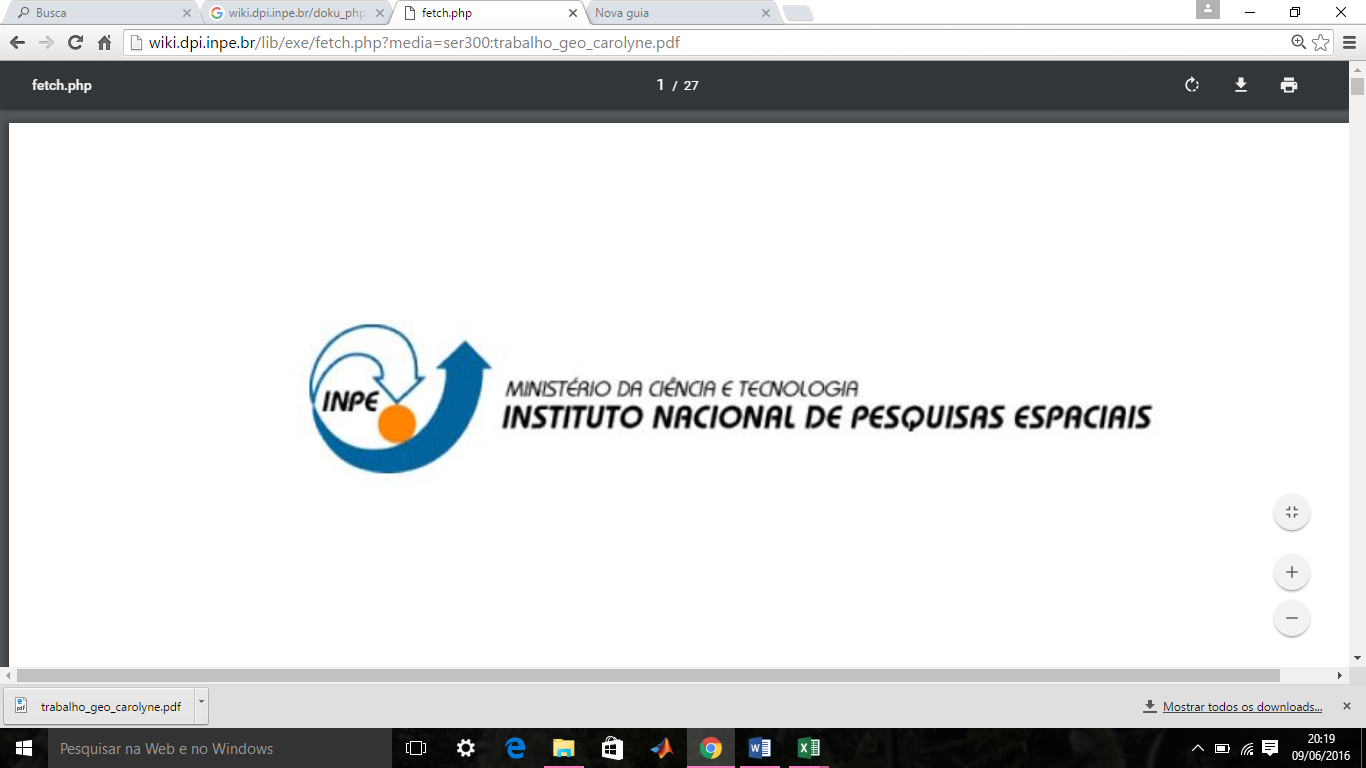 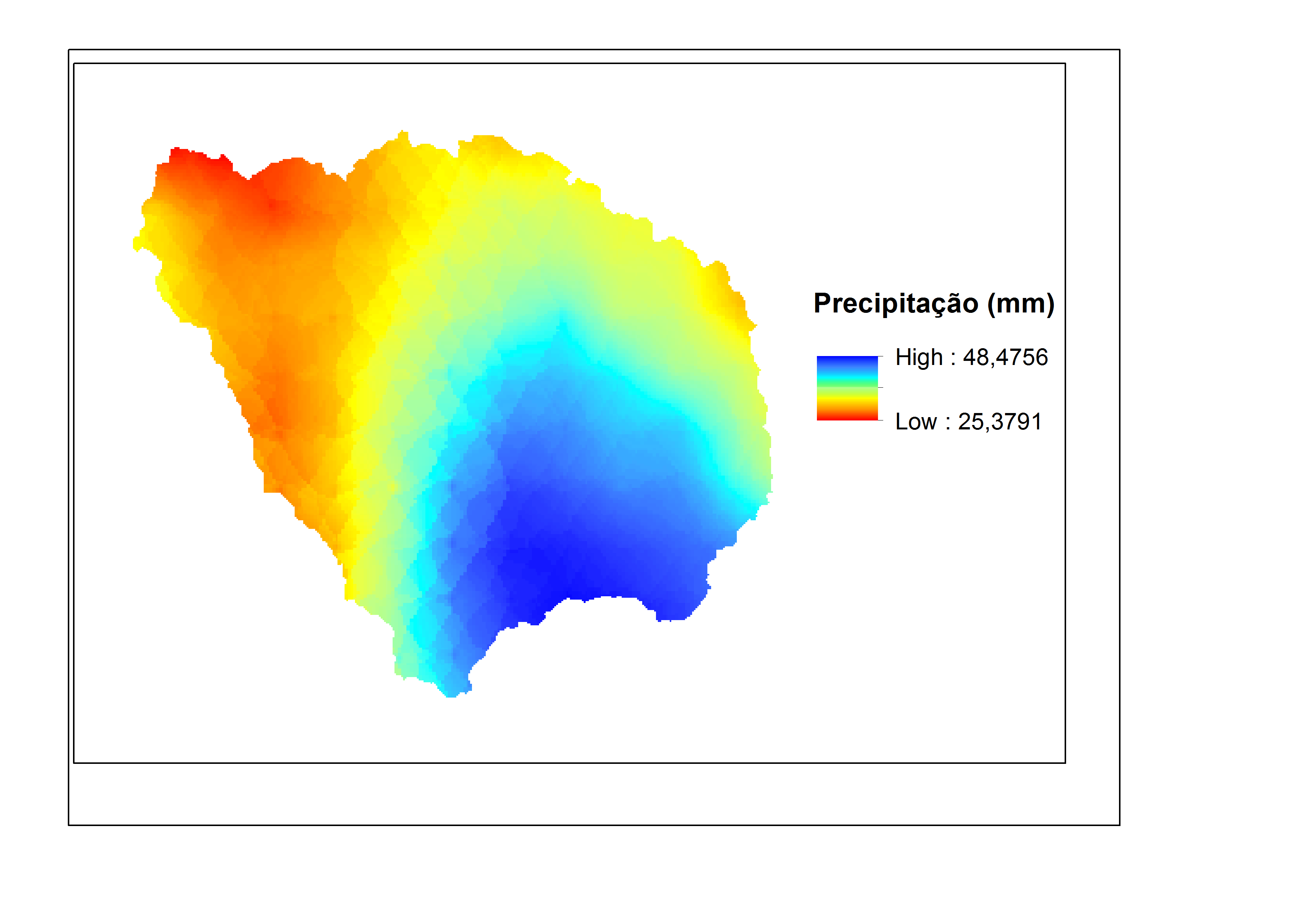 Precipitação radar
O evento de precipitação se concentrou grande parte no limite inferior da bacia, próxima ao exutório. A precipitação foi diminuindo gradativamente, mas na região central da bacia pode-se observar com clareza o gradiente da distribuição da precipitação sobre a bacia.
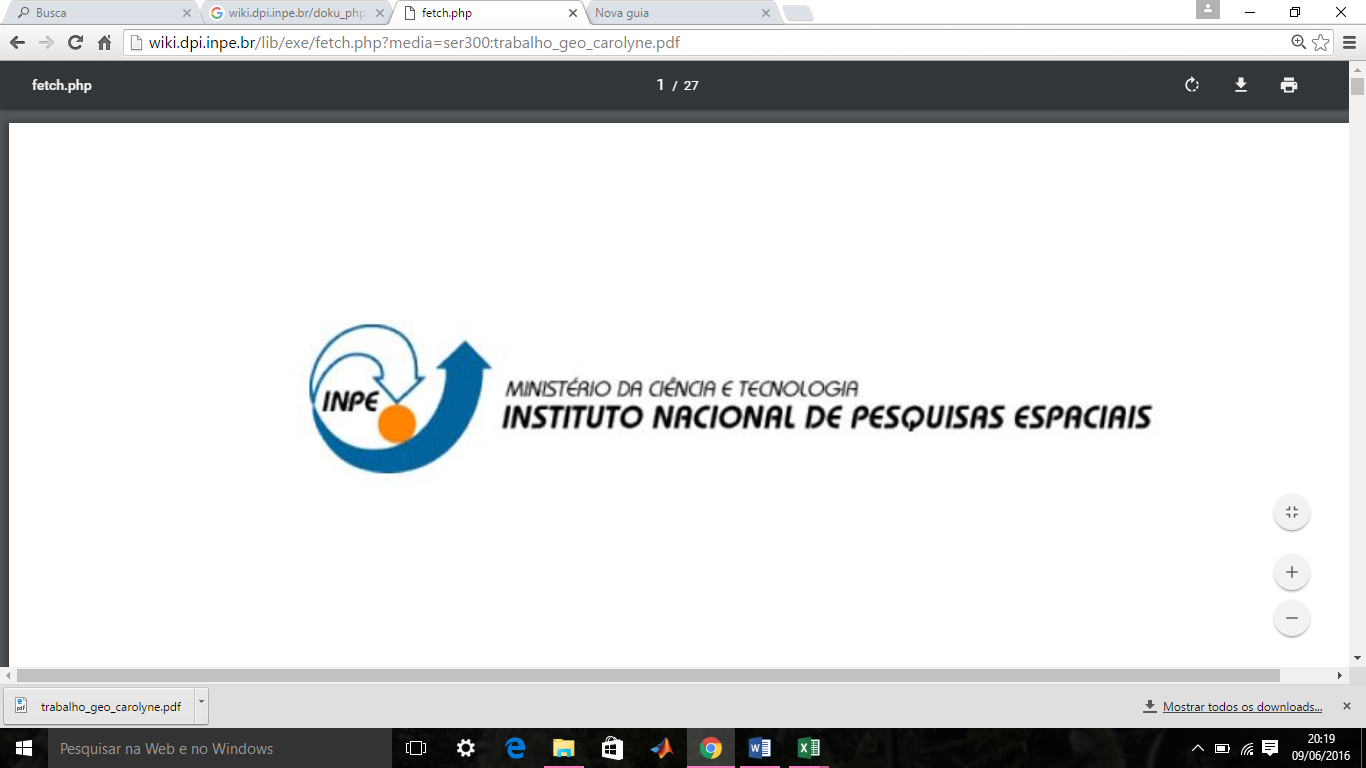 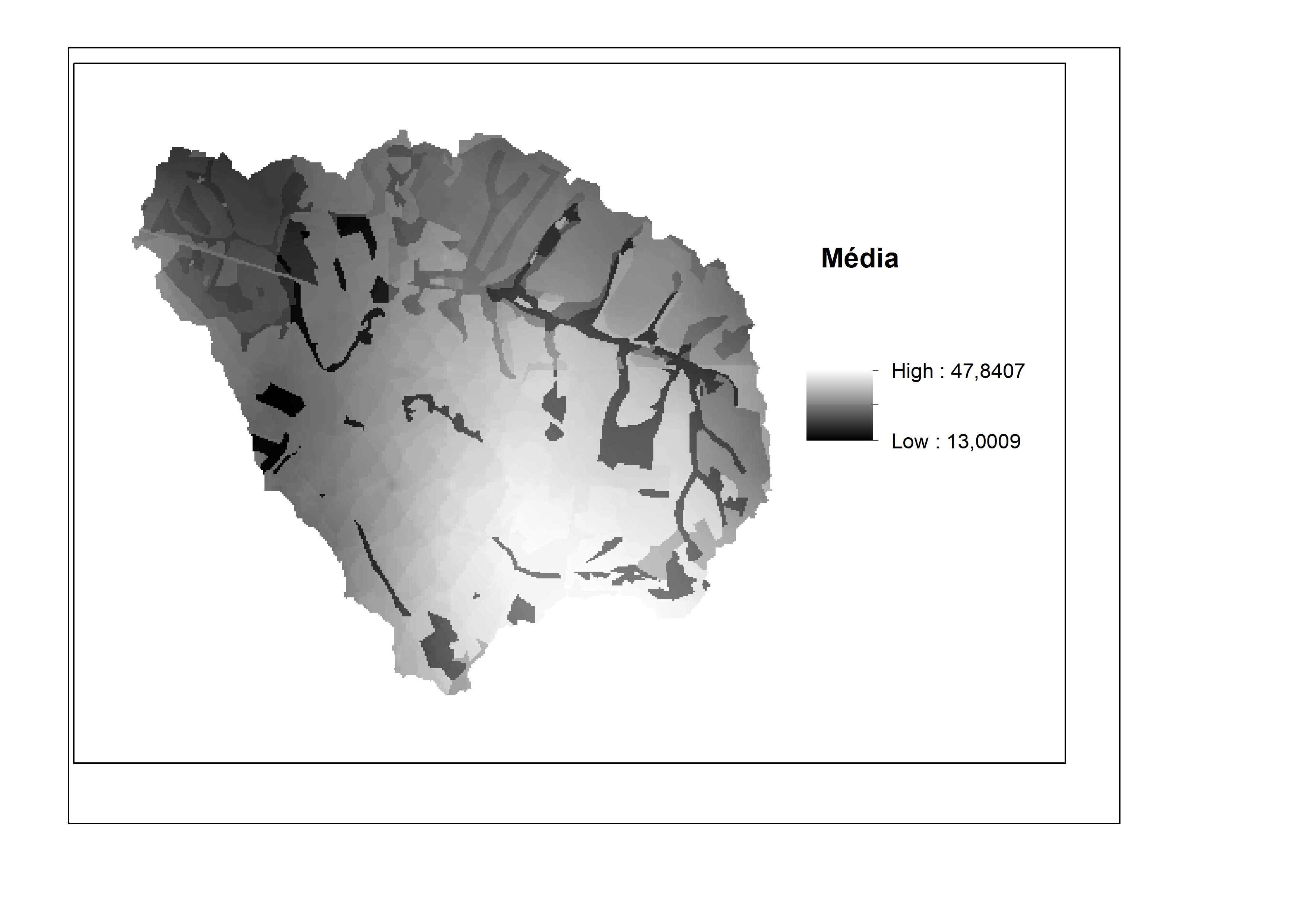 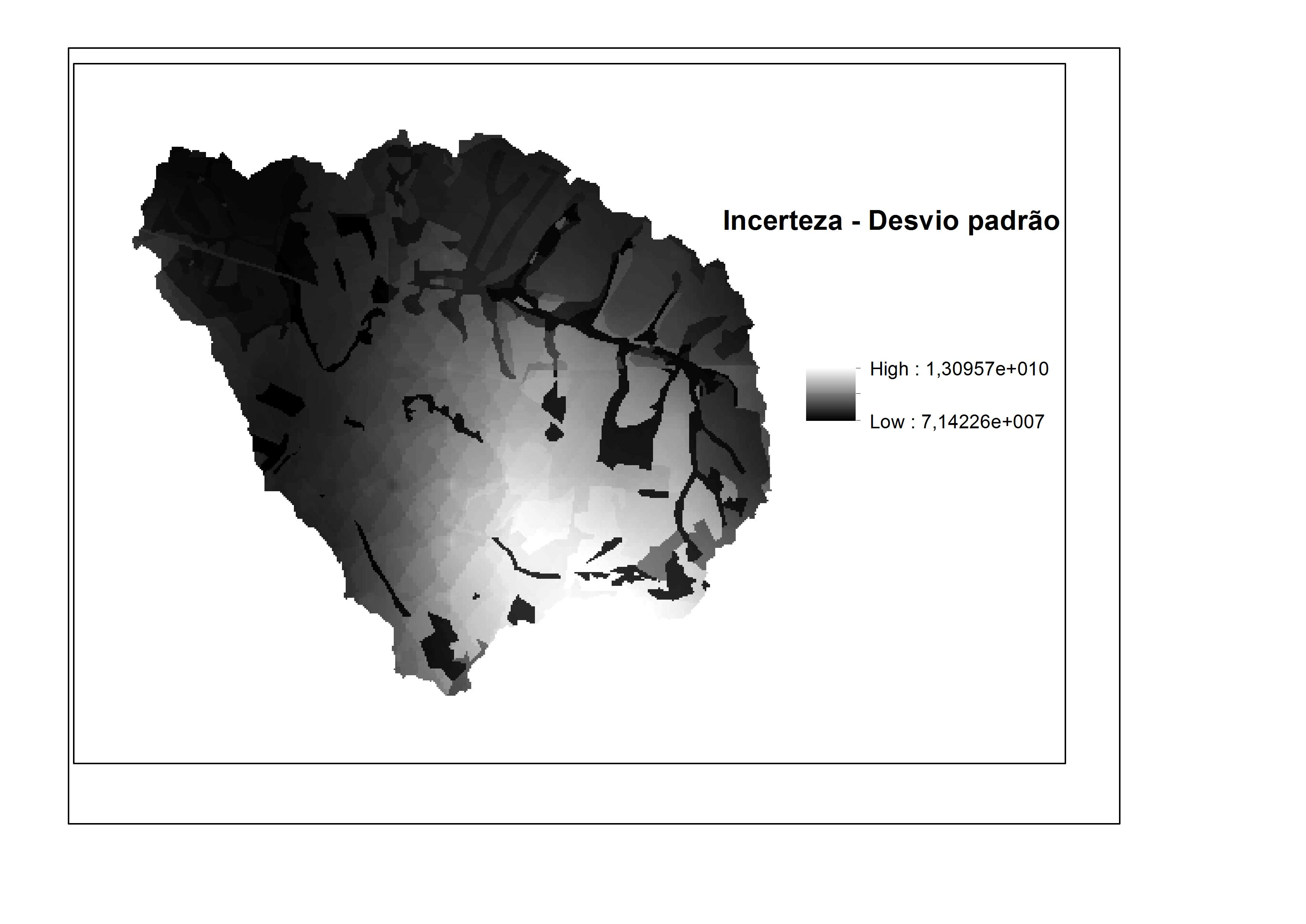 Nas análises do mapas de incerteza da chuva efetiva média e do desvio padrão observou-se que regiões espaciais com maior variabilidade do atributo CN são as candidatas mais fortes a apresentarem informação de incerteza mais alta (regiões mais brancas nos mapas de incerteza).

Essas áreas coincidiram com as regiões que registraram precipitação mais concentradas e que apresentam o uso “área urbana” predominante, solo grupo A.
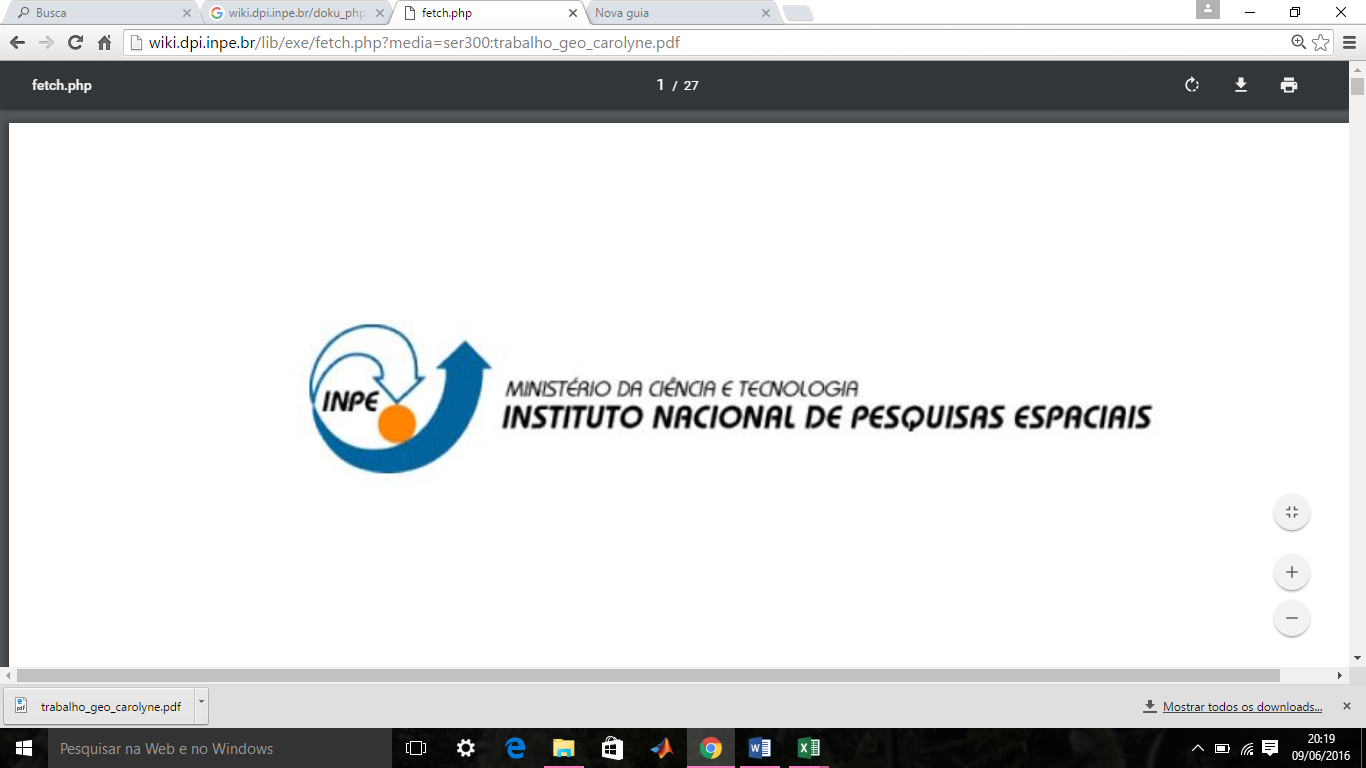 Conclusões
Os conceitos, os resultados e as análises apresentados neste trabalho mostram que as metodologias de inferência são opções interessantes para modelagem de atributos espaciais. 
O trabalho mostrou que essas metodologias se aplicam a atributos numéricos e também, que elas possibilitam a associação de informação de incertezas relacionadas com as inferências. 
As áreas que apresentaram maiores incertezas coincidiram com as regiões que registraram maior taxa de precipitação e que apresentam o uso área urbana predominante num solo bem drenado. A impermeabilização do solo nesse caso, pode ser um dos fatores que influenciaram esse resultado e a maior variabilidade de CN para esse uso.
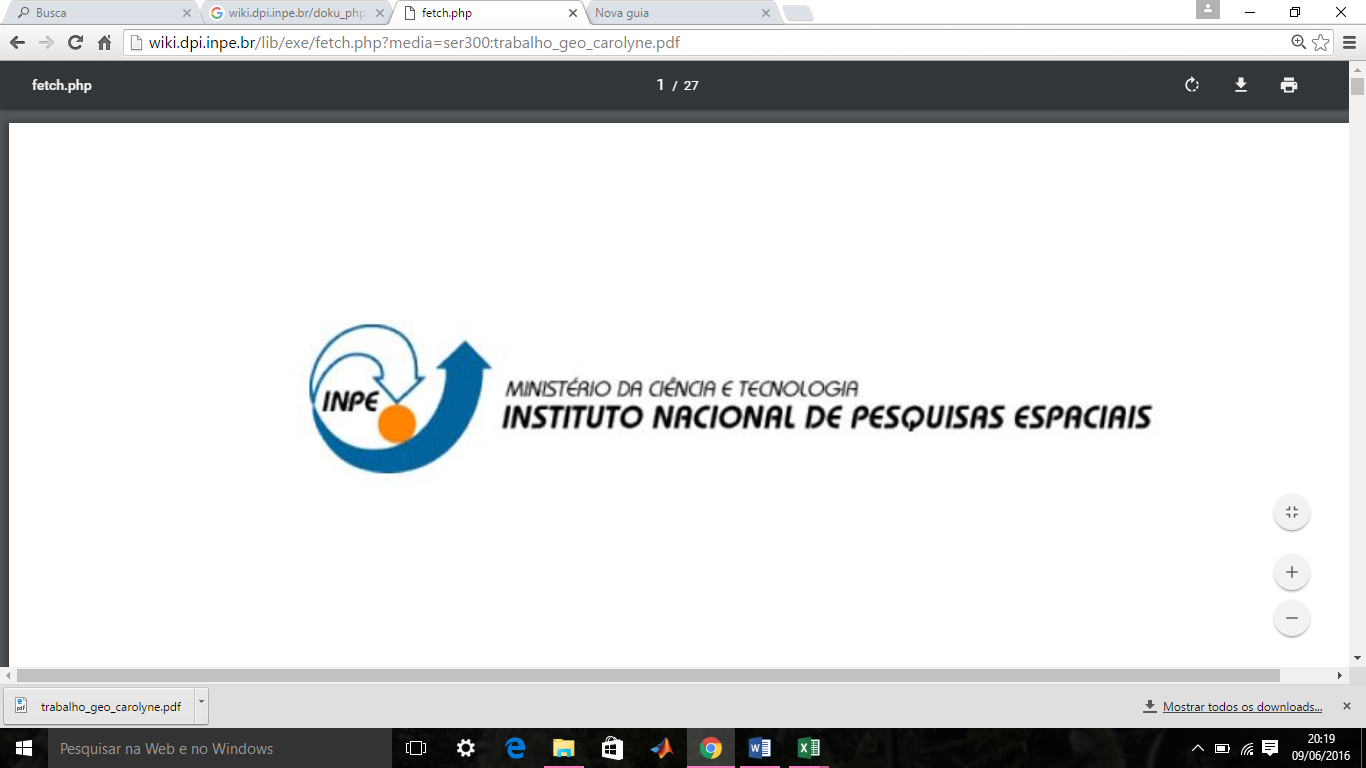 Referências
ARNOLD, J.G.; WILLIAMS, J.R. SWRRB -- A watershed scale model for soil and water resources management. In: SINGH, V. P. (Ed.) Computer Models of Watershed Hydrology. Highlands Ranch, CO: Water Resources, 1995.
BIELENKI JUNIOR, C.; BARBASSA, A. P. Geoprocessamento e recursos hídricos: aplicações práticas – São Carlos: EDUFSCAR, 2012.
SARTORI, A; GENOVEZ, A. M; LOMBARDI NETO, F. Classificação hidrológica de solos brasileiros para a estimativa da chuva excedente com o método do Serviço de Conservação do Solo dos Estados Unidos parte II: Aplicação. Revista Brasileira de Recursos Hídricos – RBRH. Vol. 10, n4, p. 05-18. Dezembro, 2005.
SOIL CONSERVATION SERVICE (SCS). National Engineering Handbook: Section 4, Hydrology. 1972.
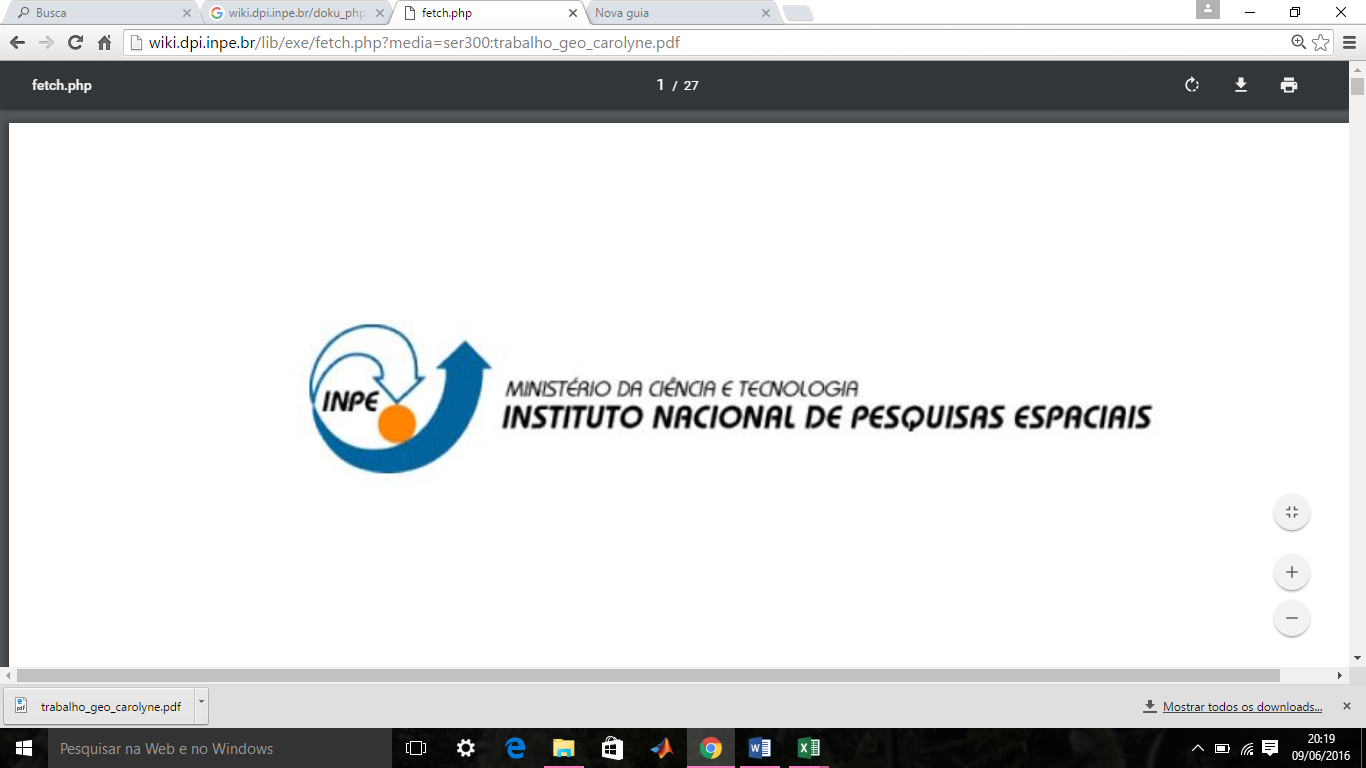 Obrigada!!!!!
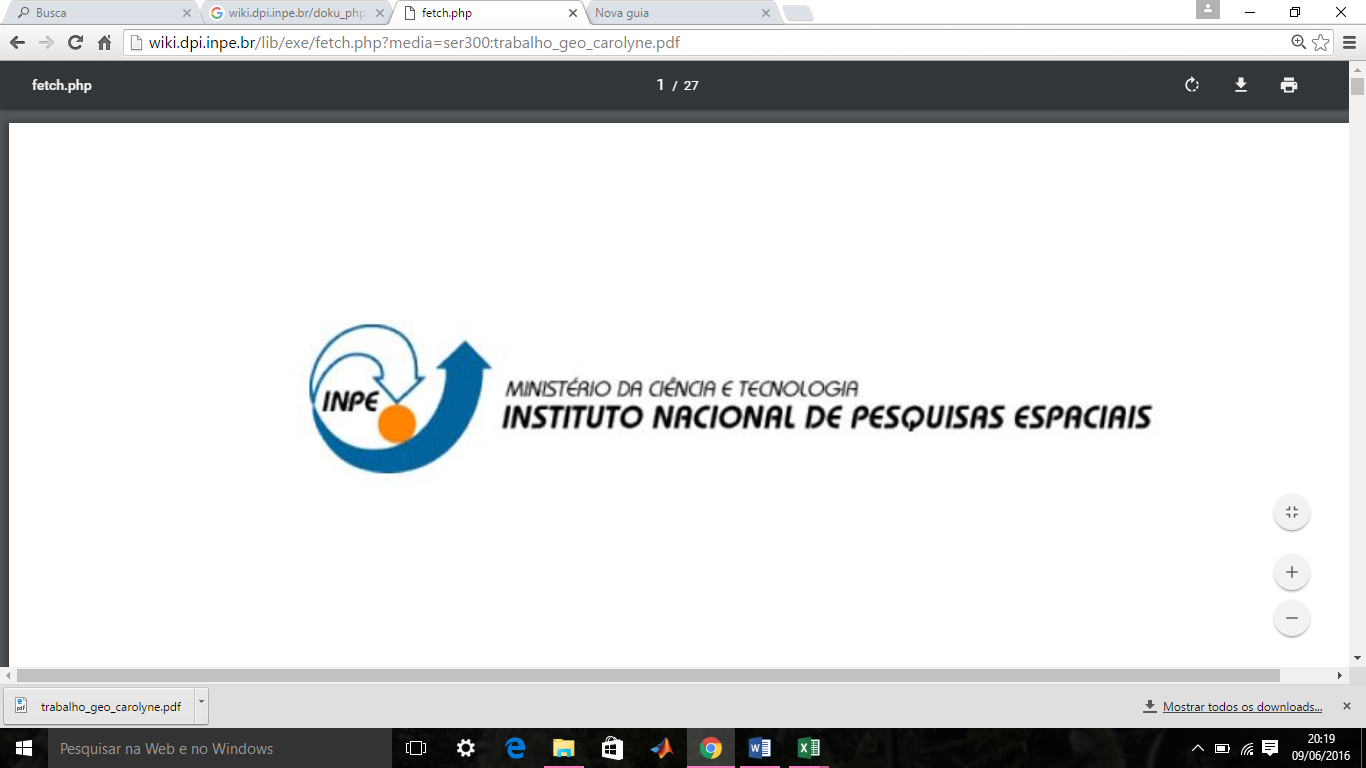